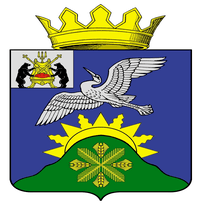 АДМИНИСТРАЦИЯ БАТЕЦКОГО МУНИЦИПАЛЬНОГО ОКРУГА
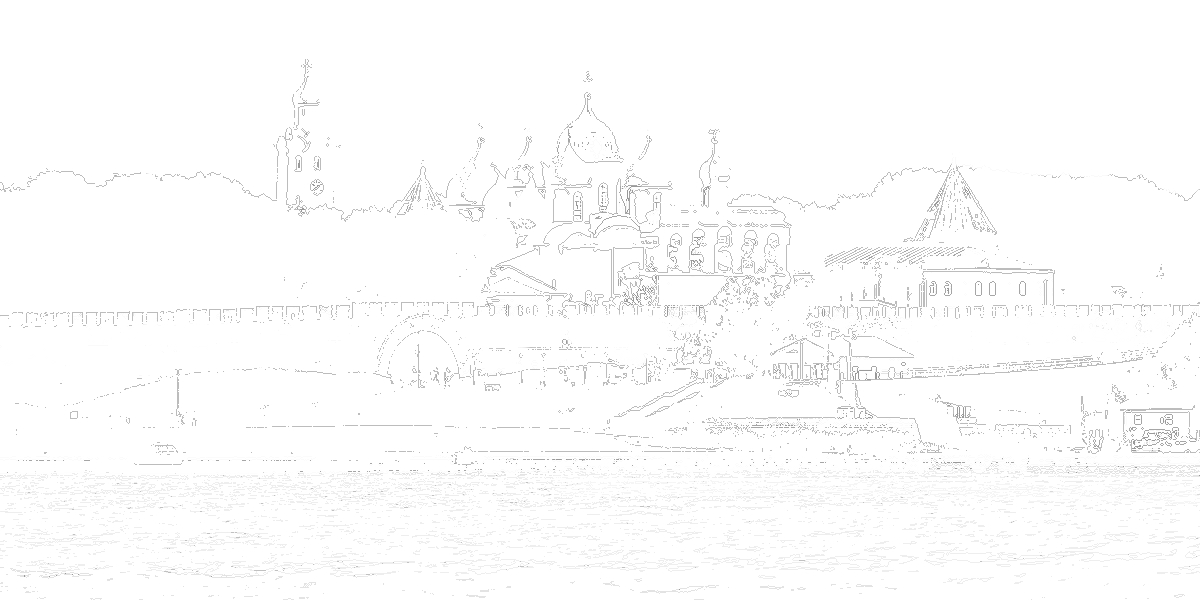 Бюджет для граждан к проекту бюджета Батецкого муниципального округа на 2025 год и на плановый период 2026 и 2027 годов
КРЕСТЦЫ 2019 г.
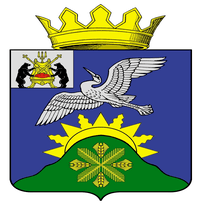 02
АДМИНИСТРАЦИЯ БАТЕЦКОГО МУНИЦИПАЛЬНОГО ОКРУГА
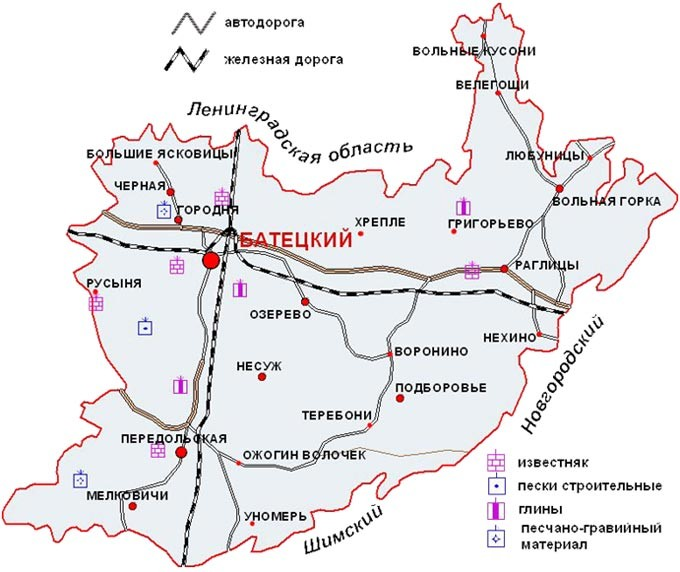 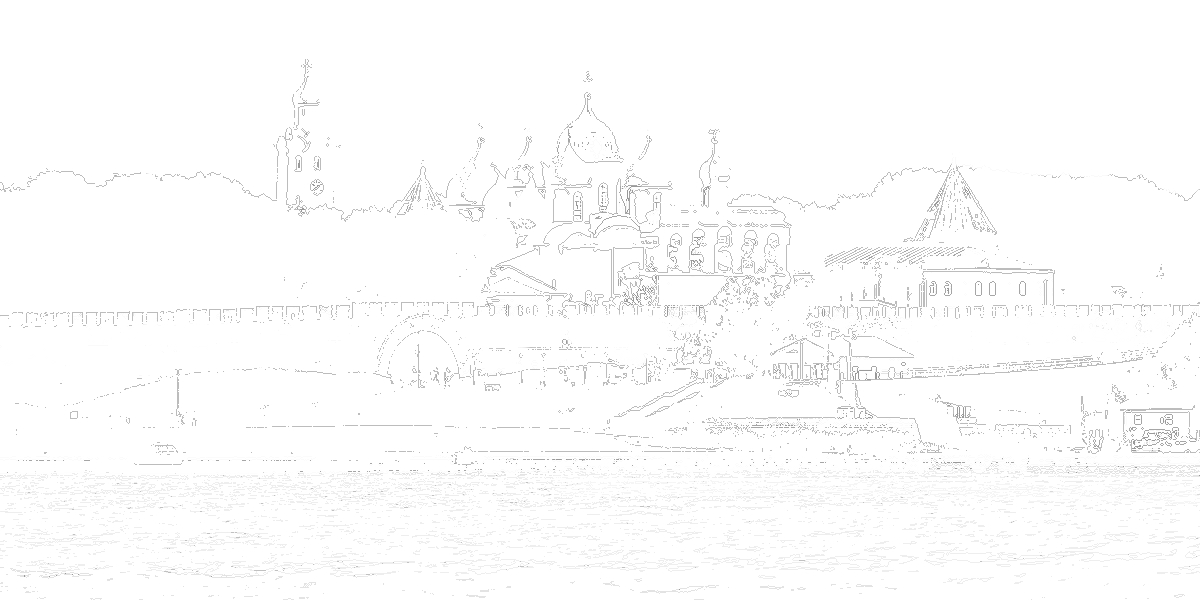 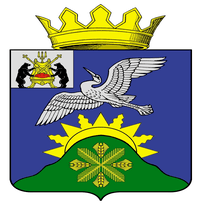 03
АДМИНИСТРАЦИЯ БАТЕЦКОГО МУНИЦИПАЛЬНОГО ОКРУГА
Что такое бюджет для граждан
В целях повышения прозрачности бюджета и бюджетного процесса разработан информационный ресурс «Бюджет для граждан». Мы постарались в доступной и понятной для граждан форме показать основные параметры бюджета округа.

Граждане - и как налогоплательщики, и как потребители общественных благ - должны быть уверены в том, что передаваемые ими в распоряжение государства средства используются прозрачно и эффективно, приносят конкретные результаты как для общества в целом, так и для каждой семьи, для каждого человека.

«Бюджет для граждан» познакомит Вас с положениями проекта основного финансового документа Батецкого муниципального округа – решением о бюджете Батецкого муниципального округа на 2025 год и на плановый период 2026 и 2027 годов.

Представленная информация предназначена для широкого круга пользователей и будет интересна и полезна как студентам, педагогам, врачам, молодым семьям, так и пенсионерам и другим категориям населения, так как бюджет округа затрагивает интересы каждого жителя округа.
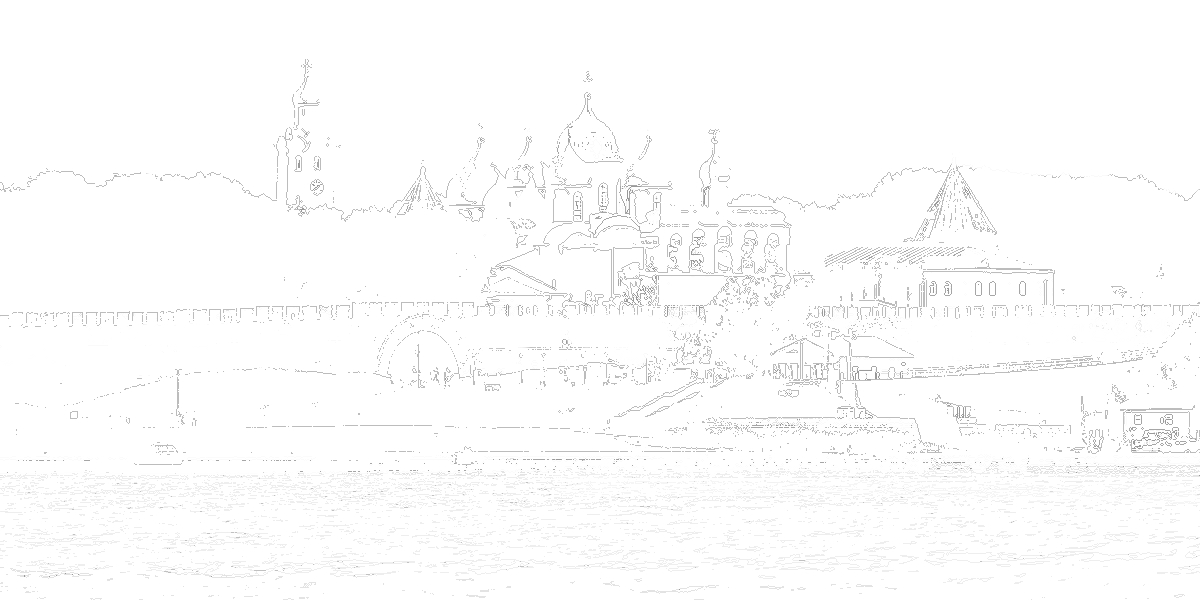 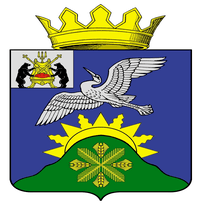 04
АДМИНИСТРАЦИЯ БАТЕЦКОГО МУНИЦИПАЛЬНОГО ОКРУГА
Бюджет – это план доходов и расходов на финансовый год
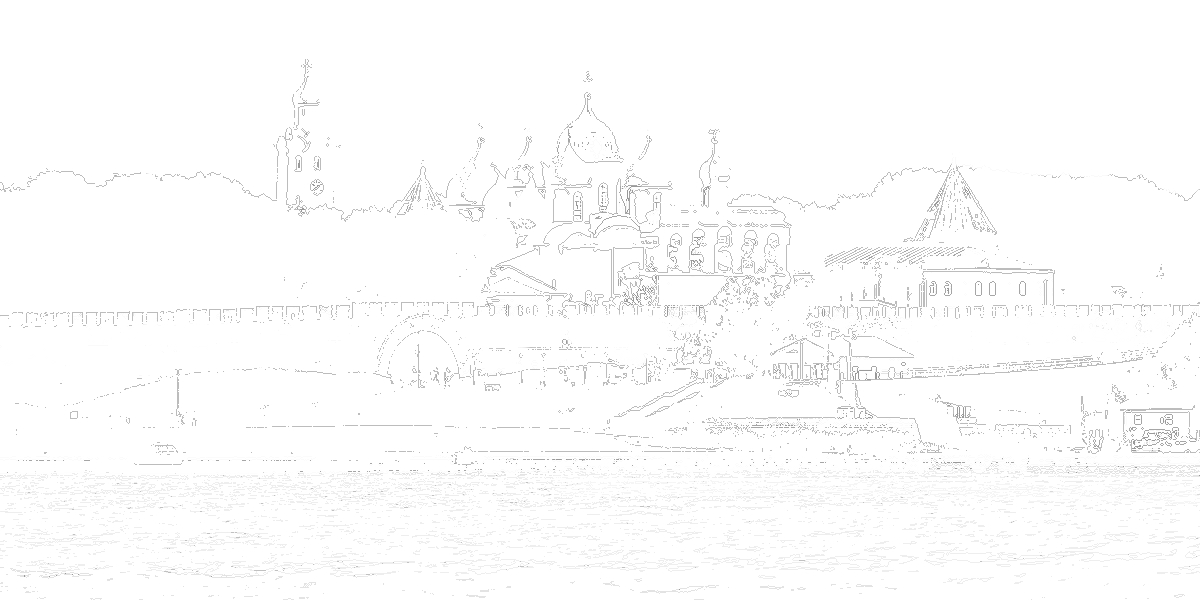 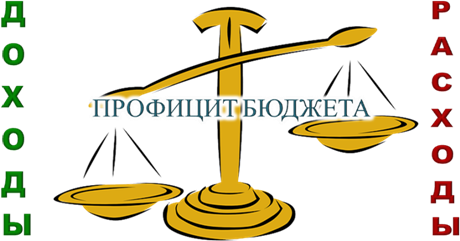 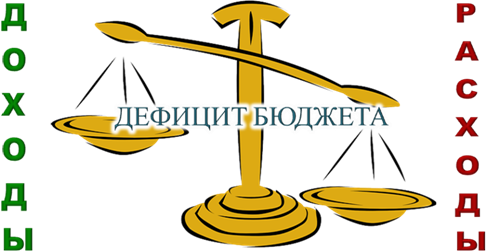 Доходы > Расходы = Профицит
Расходы > Доходы = Дефицит
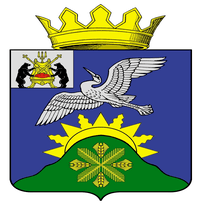 05
АДМИНИСТРАЦИЯ БАТЕЦКОГО МУНИЦИПАЛЬНОГО ОКРУГА
Дефицит и профицит
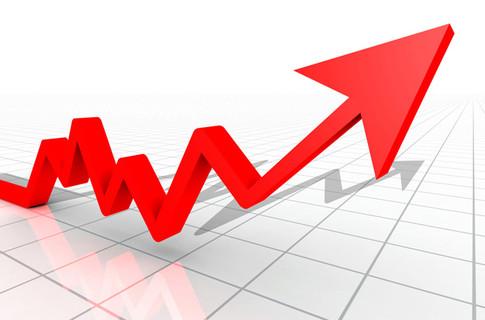 Профицит
Дефицит
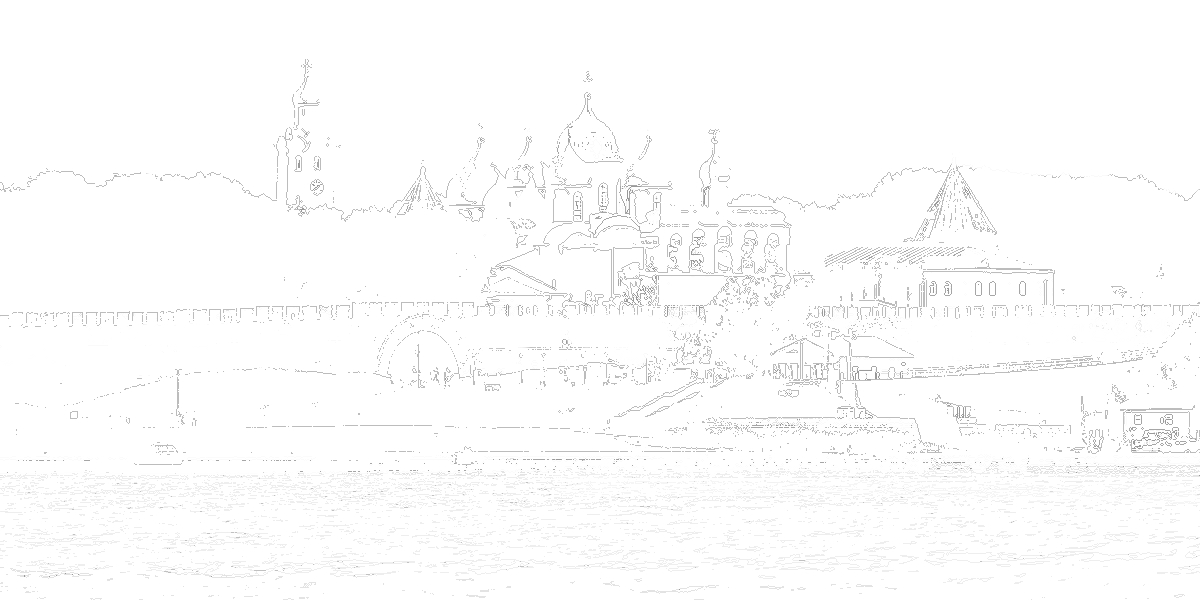 Накопительные резервы
Накопительные резервы
Муниципальный долг
Муниципальный долг
При профицитом бюджете снижается долг и (или) растут остатки средств (накопления)
При дефицитном бюджете растёт долг и (или) снижаются остатки средств (накопления)
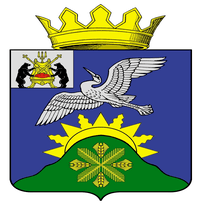 06
АДМИНИСТРАЦИЯ БАТЕЦКОГО МУНИЦИПАЛЬНОГО ОКРУГА
Доходы бюджета состоят:
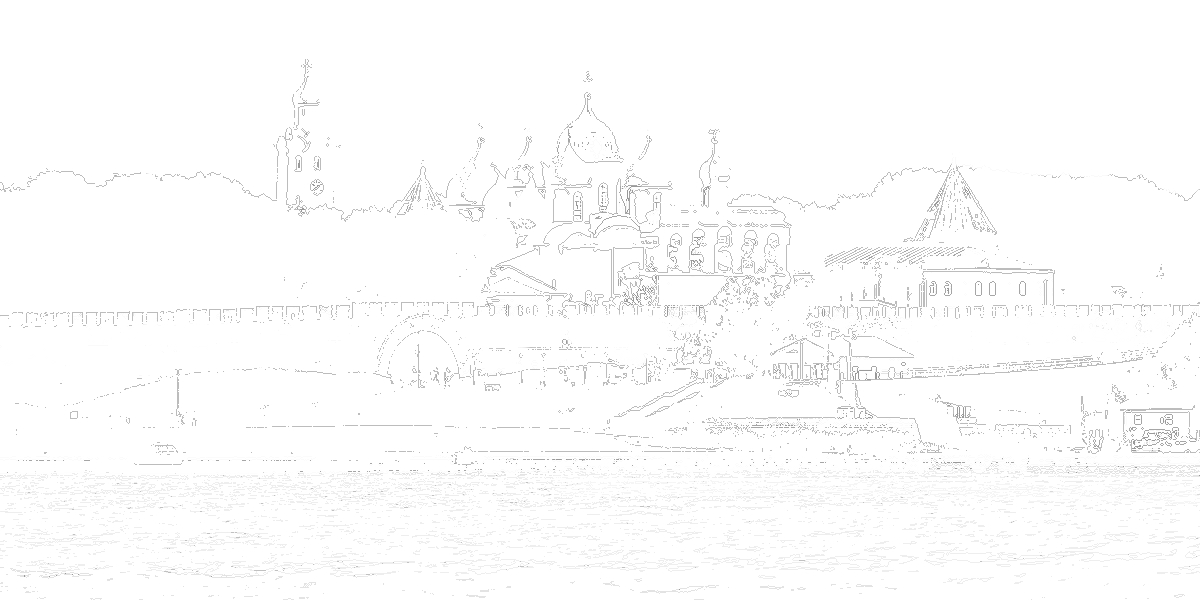 Собственные средства – это средства,  не имеющие определенной цели расходования
Целевые средства- это средства, которые должны быть израсходованы строго по целевому назначению.
Налоговые доходы
Неналоговые доходы
- дотации на выравнивание  бюджетной  обеспеченности;
-  дотации на поддержку мер по обеспечению сбалансированности бюджетов
Субсидии
Субвенции
Иные межбюджетные трансферты
07
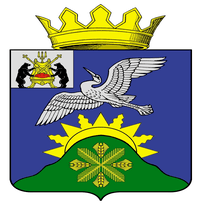 АДМИНИСТРАЦИЯ БАТЕЦКОГО МУНИЦИПАЛЬНОГО ОКРУГА
Налог – обязательный, индивидуально безвозмездный платеж, взимаемый с организаций и физических лиц в форме отчуждения принадлежащих им на праве собственности, хозяйственного ведения или оперативного управления денежных средств в целях финансового обеспечения деятельности государства и (или)муниципальных образований
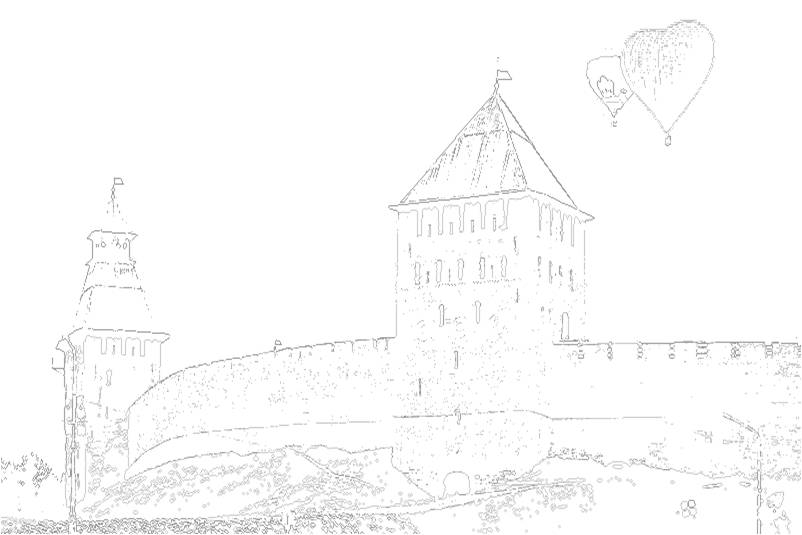 Федеральные
Региональные
Местные
УСТАНОВЛЕНЫ НАЛОГОВЫМ КОДЕКСОМ РОССИЙСКОЙ ФЕДЕРАЦИИ
и нормативными актами представительных органов муниципальных образований
и законами субъектов Российской Федерации
Налог на добавленную стоимость;
Налог на прибыль;
Налог на доходы физических лиц;
Акцизы;
Налог на добычу полезных ископаемых;
Водный налог
Налог на имущество организаций;
Налог на игорный бизнес;
Транспортный налог
Земельный налог;
Налог на имущество физических лиц
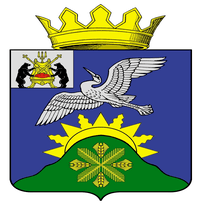 08
АДМИНИСТРАЦИЯ БАТЕЦКОГО МУНИЦИПАЛЬНОГО ОКРУГА
Нормативы зачислений налогов по уровням бюджета 
на территории Батецкого муниципального округа 
на 2025 год
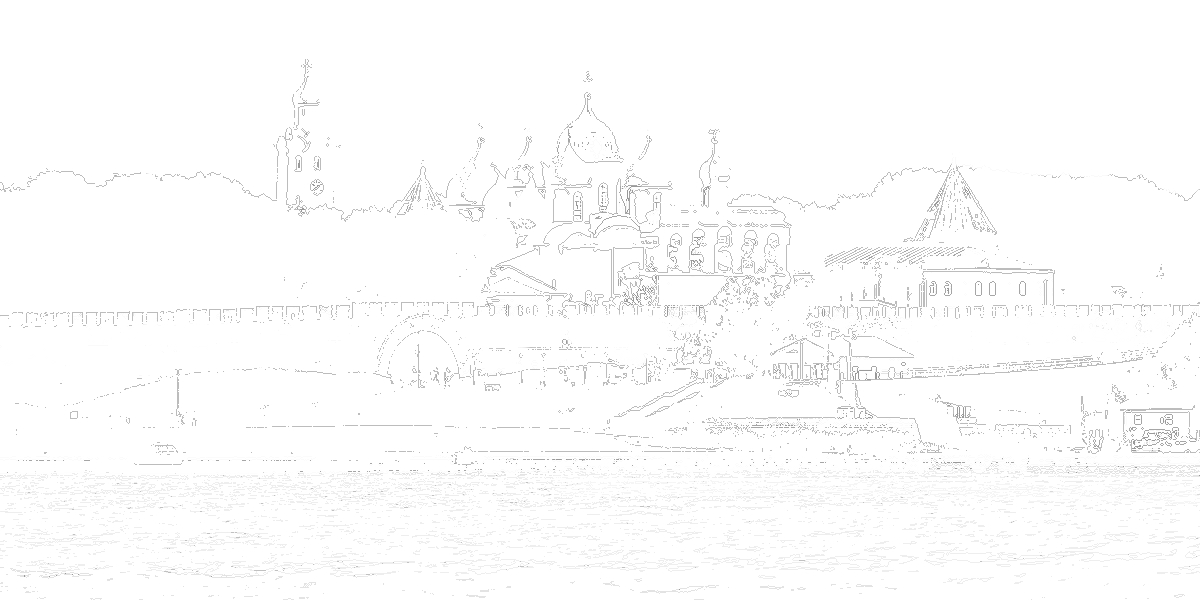 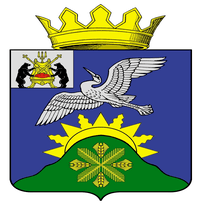 09
АДМИНИСТРАЦИЯ БАТЕЦКОГО МУНИЦИПАЛЬНОГО ОКРУГА
Межбюджетные трансферты – это денежные средства, перечисляемые из одного бюджета бюджетной системы РФ другому
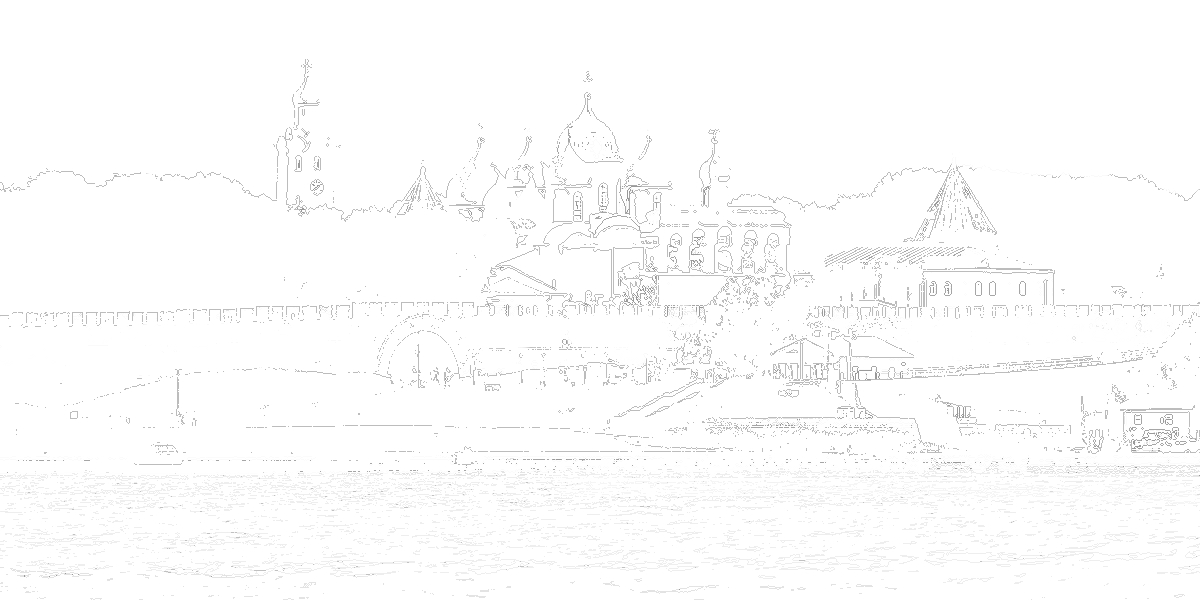 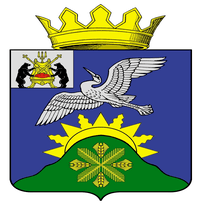 10
АДМИНИСТРАЦИЯ БАТЕЦКОГО МУНИЦИПАЛЬНОГО ОКРУГА
Бюджетная система Российской Федерации
Бюджетная система 
Российской Федерации или 
«бюджет расширенного 
правительства»
Бюджеты 
государственных 
внебюджетных 
фондов
Консолидированный 
бюджет Российской 
Федерации
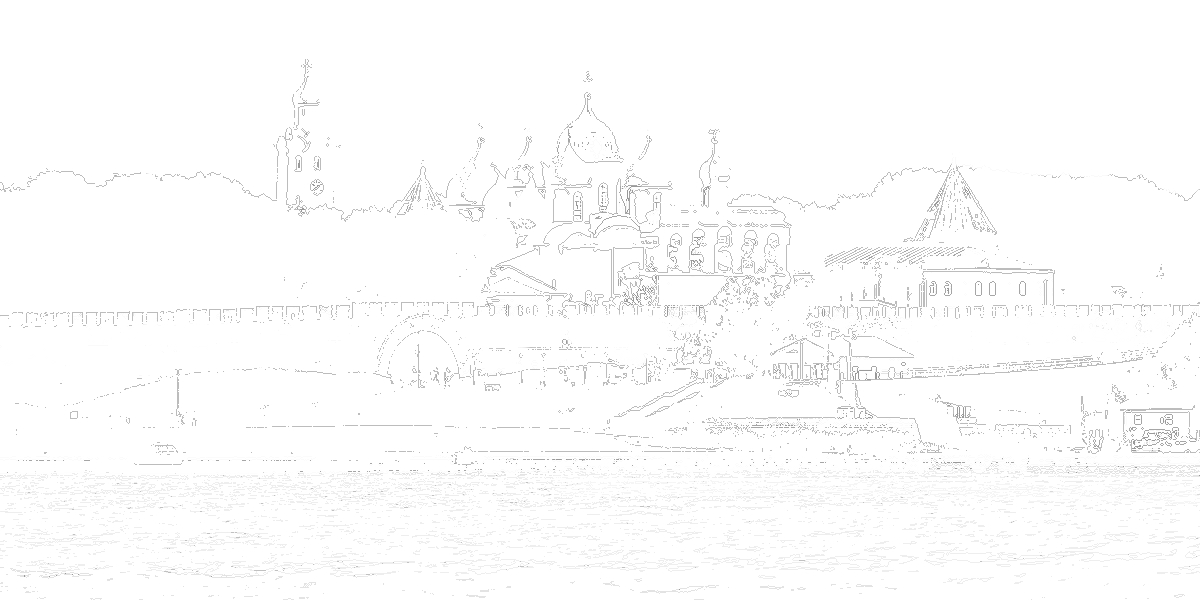 Консолидированные 
Бюджеты субъектов Российской 
Федерации
Государственные 
внебюджетные 
фонды 
Российской 
Федерации
Территориальные 
фонды 
обязательного
медицинского 
страхования
Федеральный бюджет
Бюджеты субъектов
Российской Федерации
(региональные бюджеты)
Бюджеты муниципальных округов
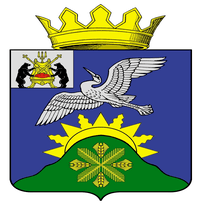 11
АДМИНИСТРАЦИЯ БАТЕЦКОГО МУНИЦИПАЛЬНОГО ОКРУГА
На чем основано составление проектабюджета округа:
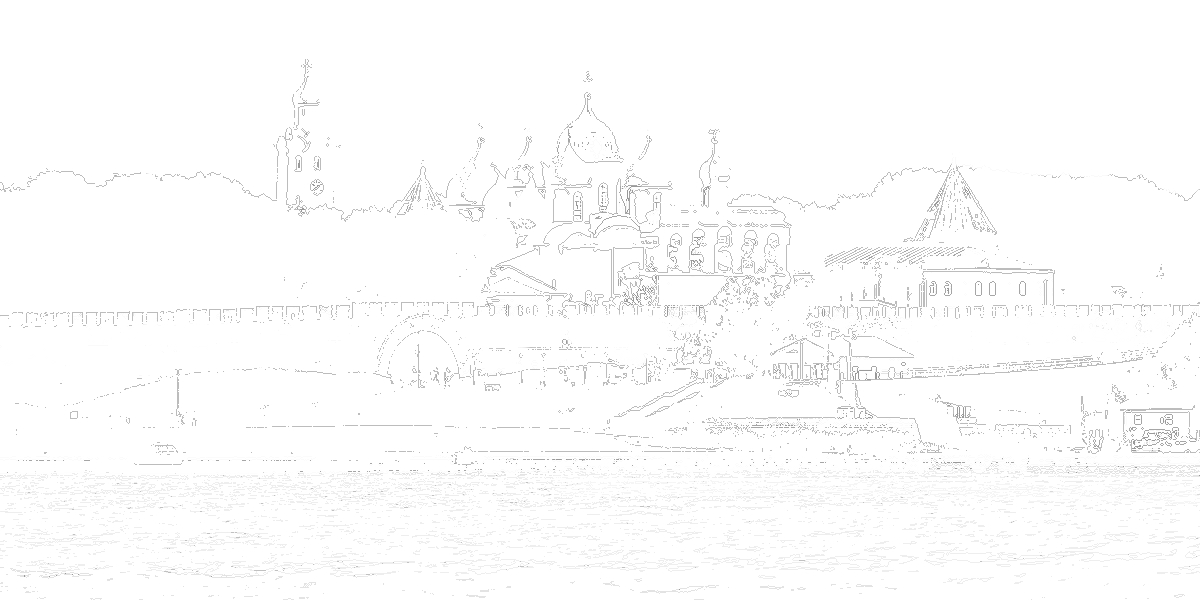 Собственные средства – это средства, не имеющие определенной цели расходования
Муниципальных программах
прогнозе социально-экономического развития округа
бюджетном
послании
Президента
Российской Федерации
основных направлениях бюджетной и   налоговой политики
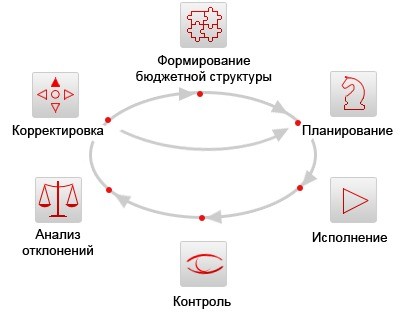 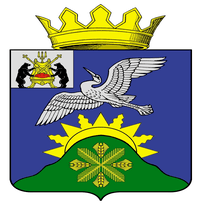 12
АДМИНИСТРАЦИЯ  БАТЕЦКОГО МУНИЦИПАЛЬНОГО ОКРУГА
Бюджетный процесс – ежегодное формирование и исполнение бюджета
Утверждение бюджета на очередной год и на плановый период
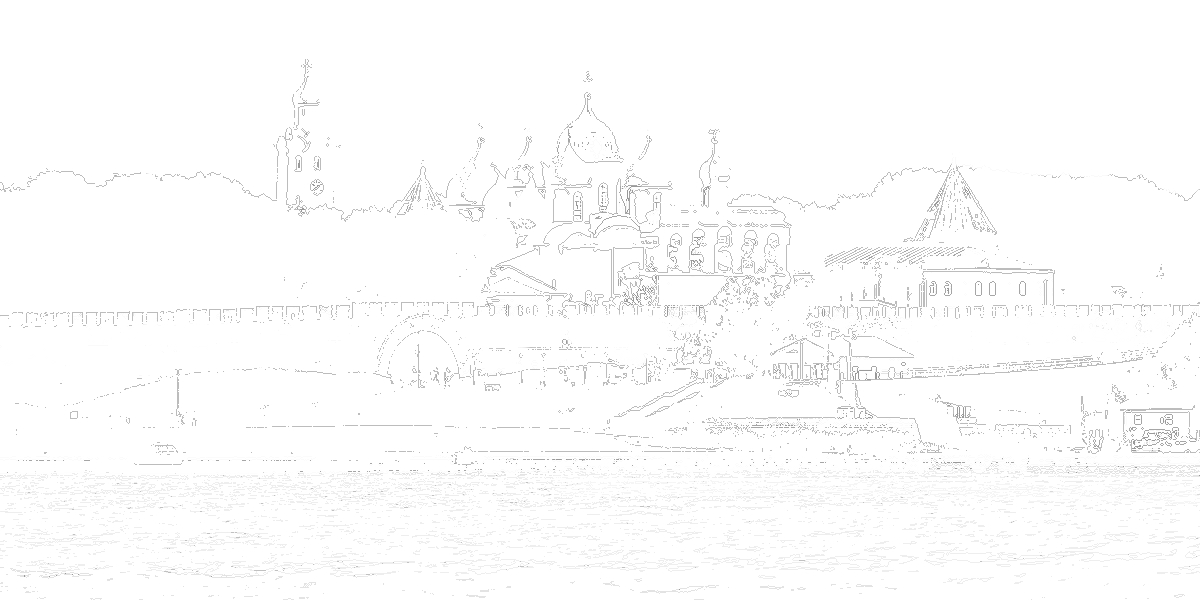 Исполнение бюджета в текущем году
Формирование отчета об исполнении бюджета предыдущего года
Утверждение отчета об исполнении бюджета предыдущего года
Составление проекта бюджета на очередной год и на плановый период
Рассмотрение проекта бюджета на очередной год и на плановый период
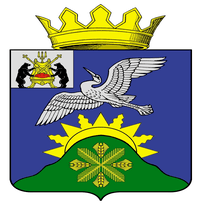 13
АДМИНИСТРАЦИЯ БАТЕЦКОГО МУНИЦИПАЛЬНОГО ОКРУГА
Основные показатели социально-экономического развития Батецкого муниципального района
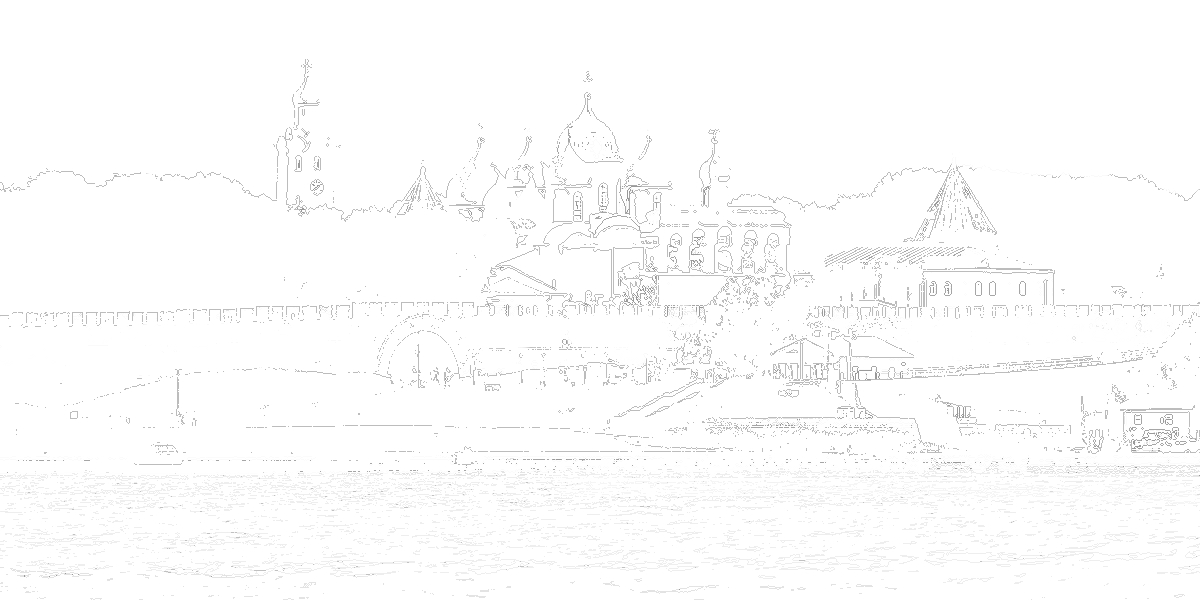 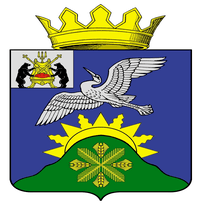 14
АДМИНИСТРАЦИЯ БАТЕЦКОГО МУНИЦИПАЛЬНОГО ОКРУГА
Основные параметры бюджета муниципального округа на 2025 год и на плановый период 2026 и 2027 годов
млн. рублей
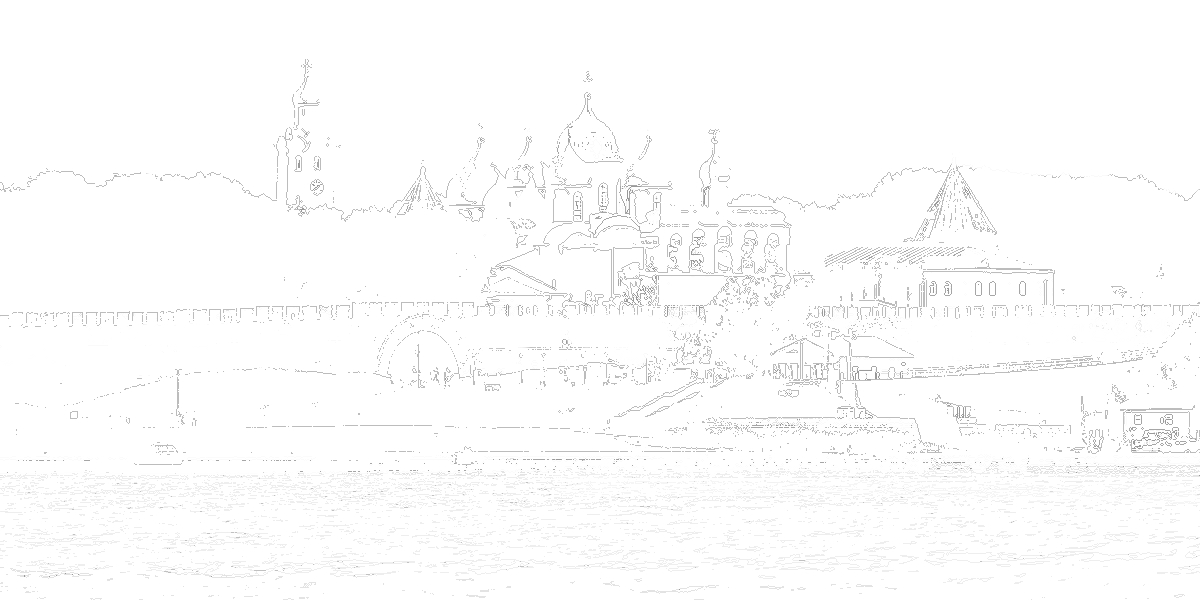 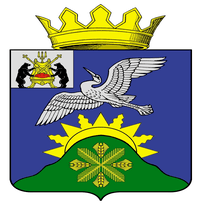 15
АДМИНИСТРАЦИЯ БАТЕЦКОГО МУНИЦИПАЛЬНОГО ОКРУГА
Основные параметры бюджета Батецкого муниципального округа на 2025 год
Доходы 267,8
Расходы 267,8
млн. рублей
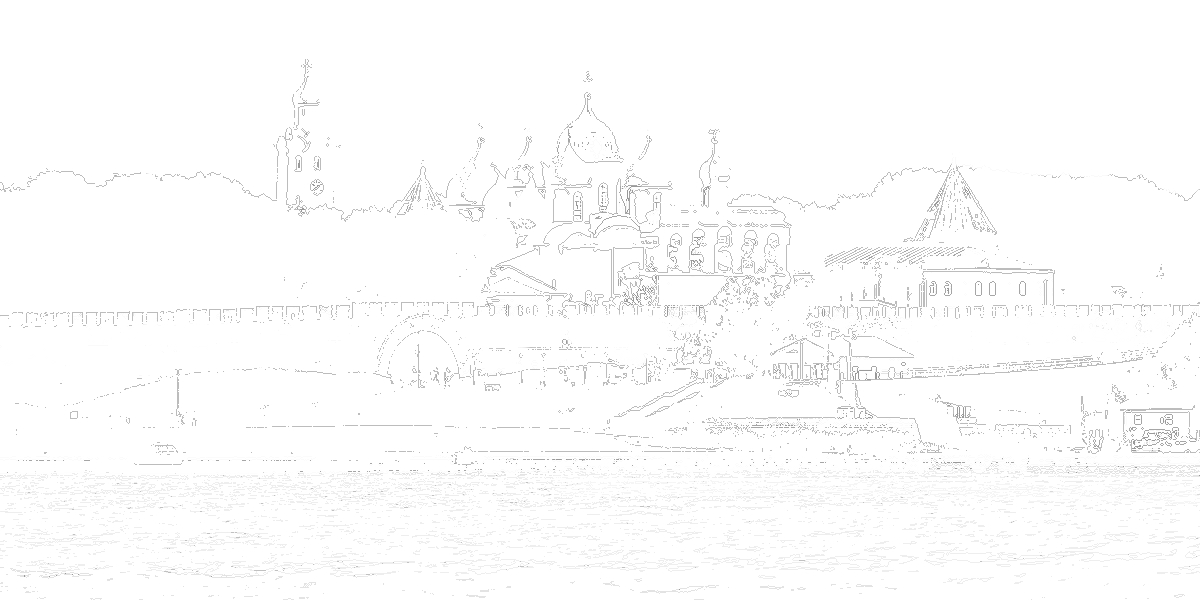 Налог на доходы физических лиц 
59,1
Образование
117,0
Культура
44,5
Налог на совокупный доход
7,9
Социальная политика
11,9
Безвозмездные поступления
174,3
Общегосударственные вопросы
56,2
Иные доходы
26,5
Иные расходы
38,2
16
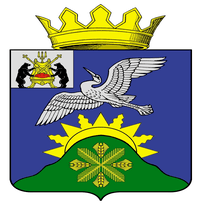 АДМИНИСТРАЦИЯ БАТЕЦКОГО МУНИЦИПАЛЬНОГО ОКРУГА
Объемы межбюджетных трансфертов бюджету Батецкого муниципального округа на 2025 год и на плановый период 2026 и 2027 годов
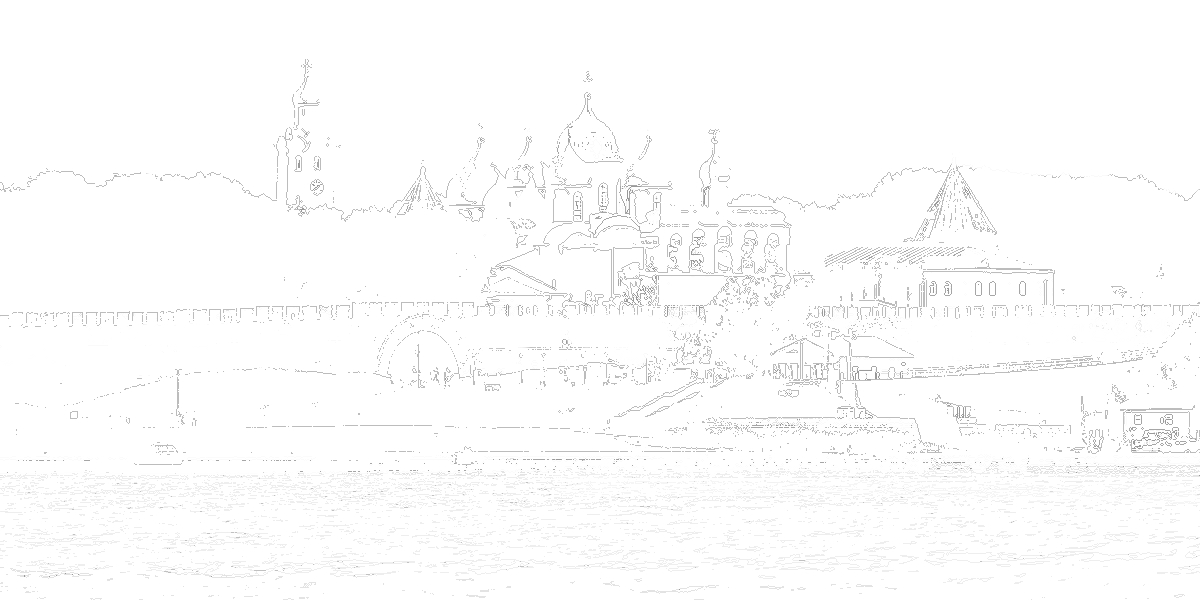 млн. рублей
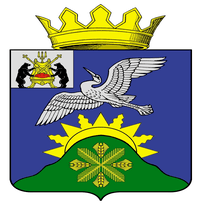 17
АДМИНИСТРАЦИЯ БАТЕЦКОГО МУНИЦИПАЛЬНОГО ОКРУГА
Динамика доходов бюджета Батецкого муниципального округа
Млн. рублей
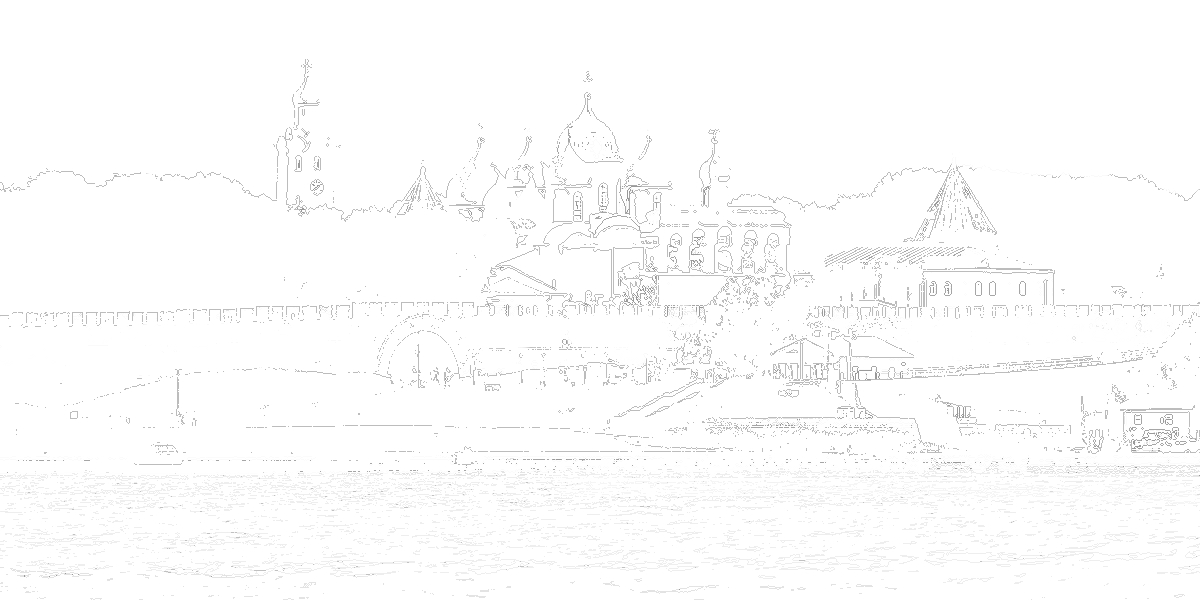 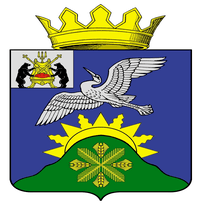 18
АДМИНИСТРАЦИЯ БАТЕЦКОГО МУНИЦИПАЛЬНОГО ОКРУГА
Динамика и структура налоговых и неналоговых доходов на 2025 год, млн. руб.
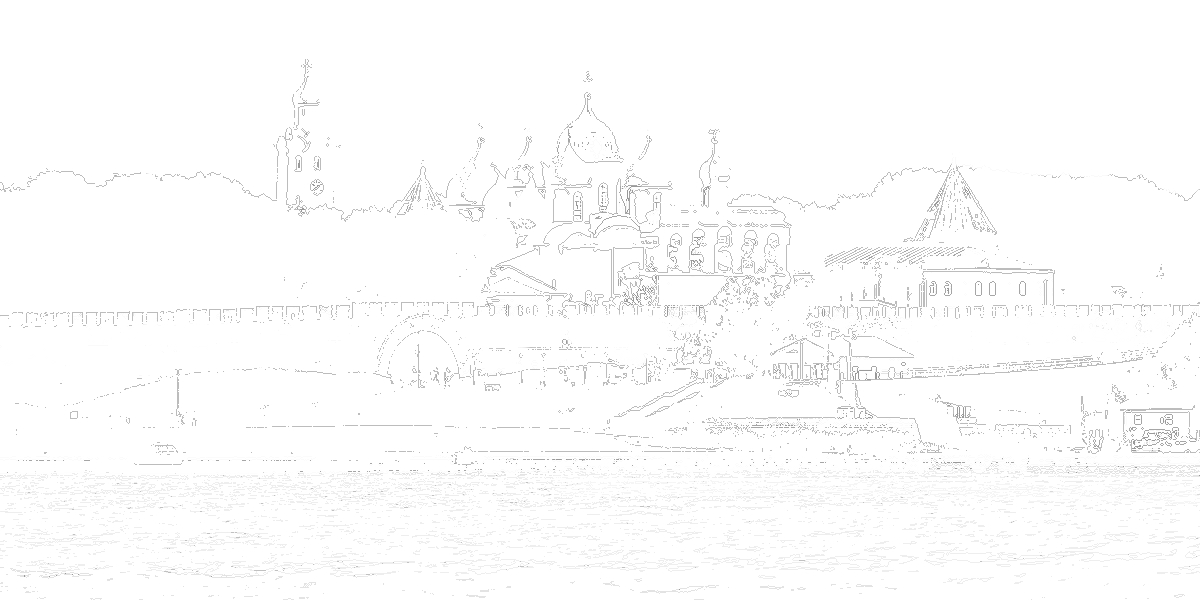 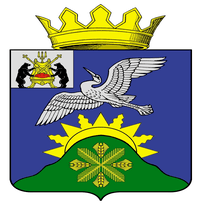 19
АДМИНИСТРАЦИЯ БАТЕЦКОГО МУНИЦИПАЛЬНОГО ОКРУГА
Крупные налогоплательщики бюджета 
Батецкого муниципального округа
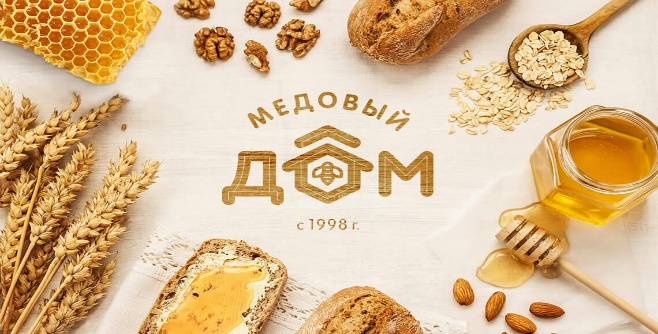 ООО «Медовый Дом»
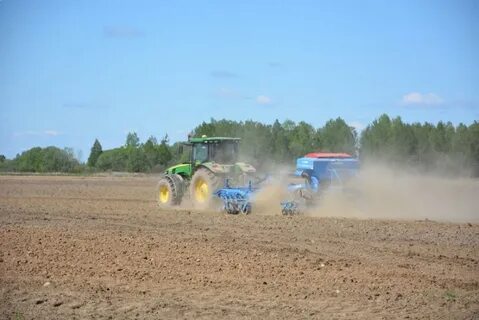 ООО «Передольское»
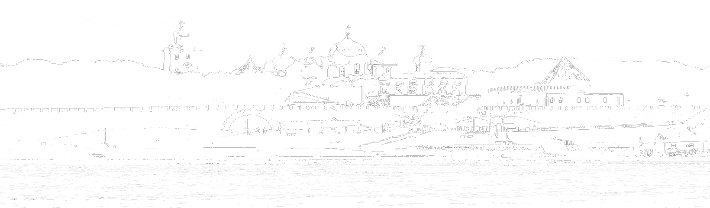 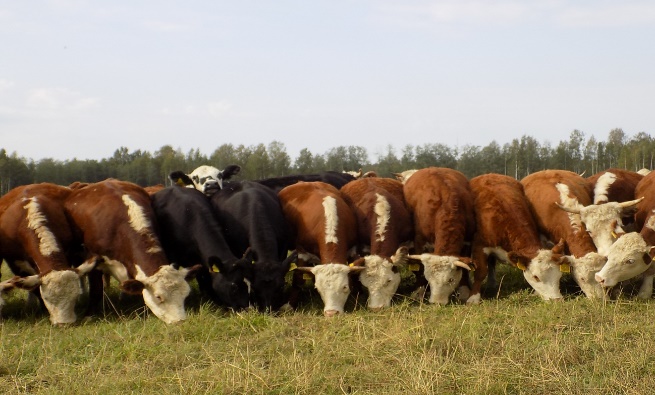 ООО Агрофирма «Зеленые луга»
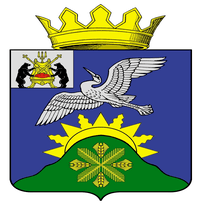 20
АДМИНИСТРАЦИЯ БАТЕЦКОГО МУНИЦИПАЛЬНОГО ОКРУГА
Расходы бюджета
Расходы бюджета – выплачиваемые из бюджета денежные средства, за исключением средств, являющихся источниками финансирования дефицита бюджета.
Формирование расходов осуществляется в соответствии с расходными  обязательствами, обусловленными установленным законодательством разграничением полномочий, исполнение которых должно происходить в очередном финансовом году за счет средств соответствующих бюджетов. Принципы формирования расходов бюджета:
по разделам, по ведомствам, по муниципальным программам округа.
Общегосударственные вопросы
Национальная безопасность и правоохранительная деятельность
Жилищно-коммунальное хозяйство
Физическая культура
Образование
Национальная оборона
Охрана окружающей среды
Социальная политика
Обслуживание государственного и муниципального долга
Национальная экономика
Культура, кинематография
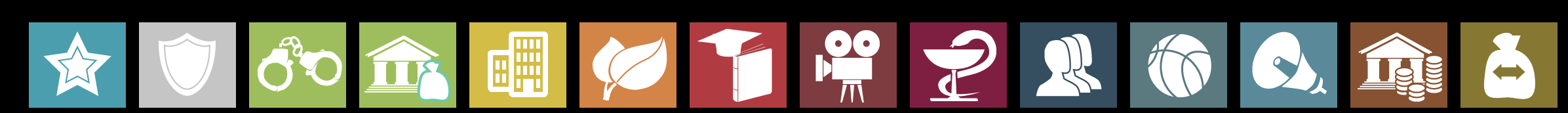 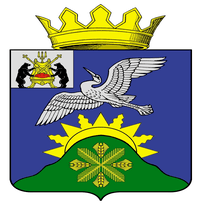 21
АДМИНИСТРАЦИЯ БАТЕЦКОГО МУНИЦИПАЛЬНОГО ОКРУГА
Динамика расходов бюджета Батецкого муниципального округа
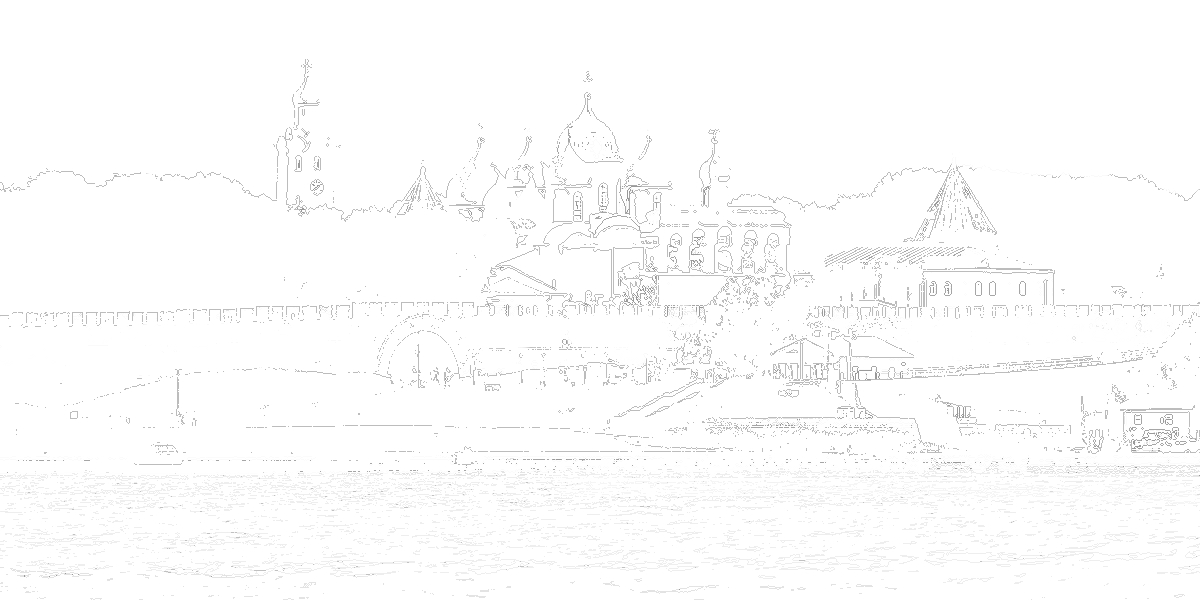 Млн. рублей
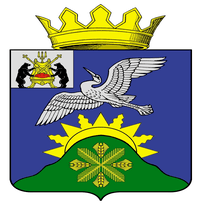 22
АДМИНИСТРАЦИЯ БАТЕЦКОГО МУНИЦИПАЛЬНОГО ОКРУГА
Структура расходов бюджета округа на 2025 год (млн
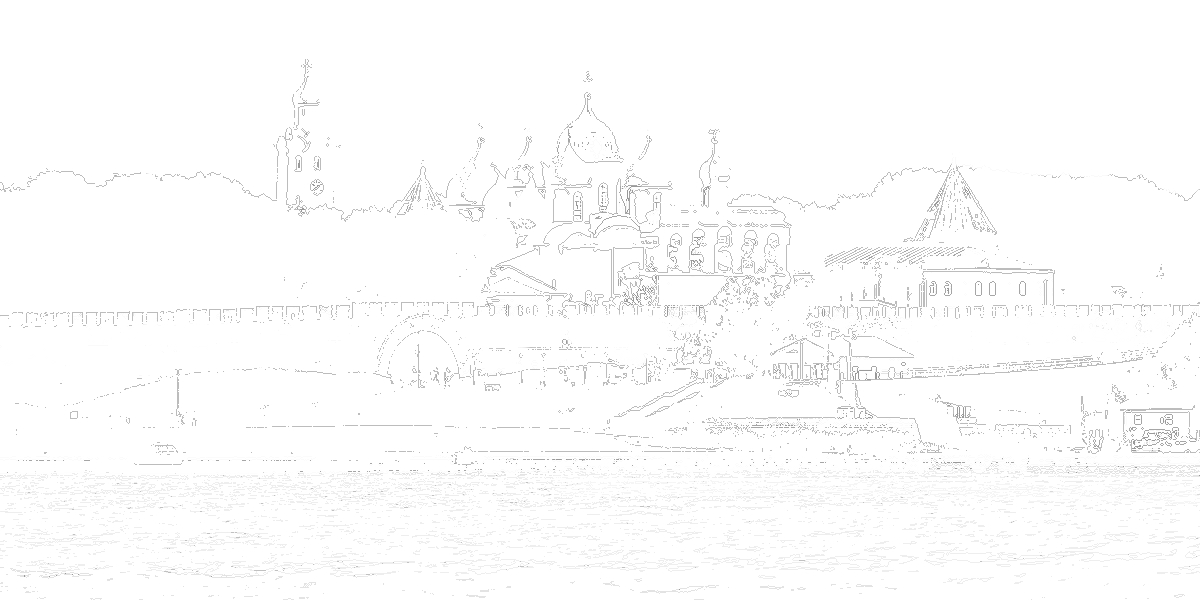 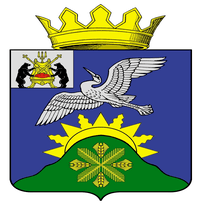 23
АДМИНИСТРАЦИЯ БАТЕЦКОГО МУНИЦИПАЛЬНОГО ОКРУГА
Расходная часть бюджета Батецкого
муниципального округа по разделам
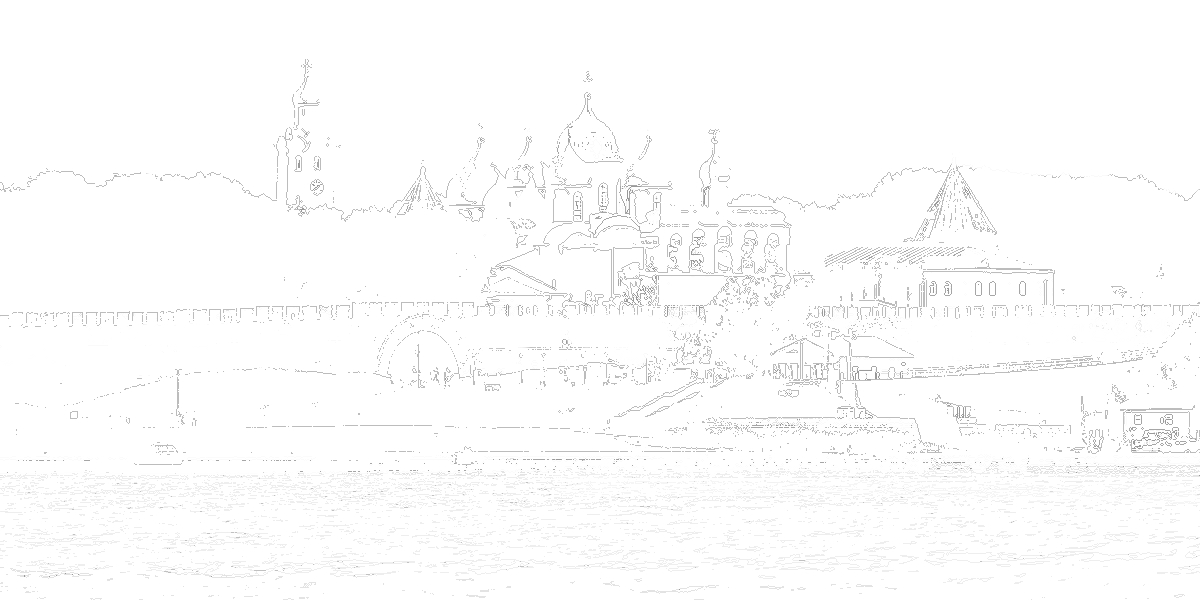 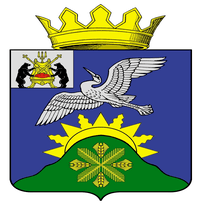 24
АДМИНИСТРАЦИЯ БАТЕЦКОГО МУНИЦИПАЛЬНОГО ОКРУГА
Муниципальные программы
В целях повышения эффективности и результативности бюджетных расходов Администрацией Батецкого муниципального района принято решение о формировании и исполнении расходной части муниципального бюджета через реализацию 26 муниципальных программ. Составление бюджета в программном варианте позволяет контролировать достижение целей и задач бюджетной политики в целом по сферам деятельности
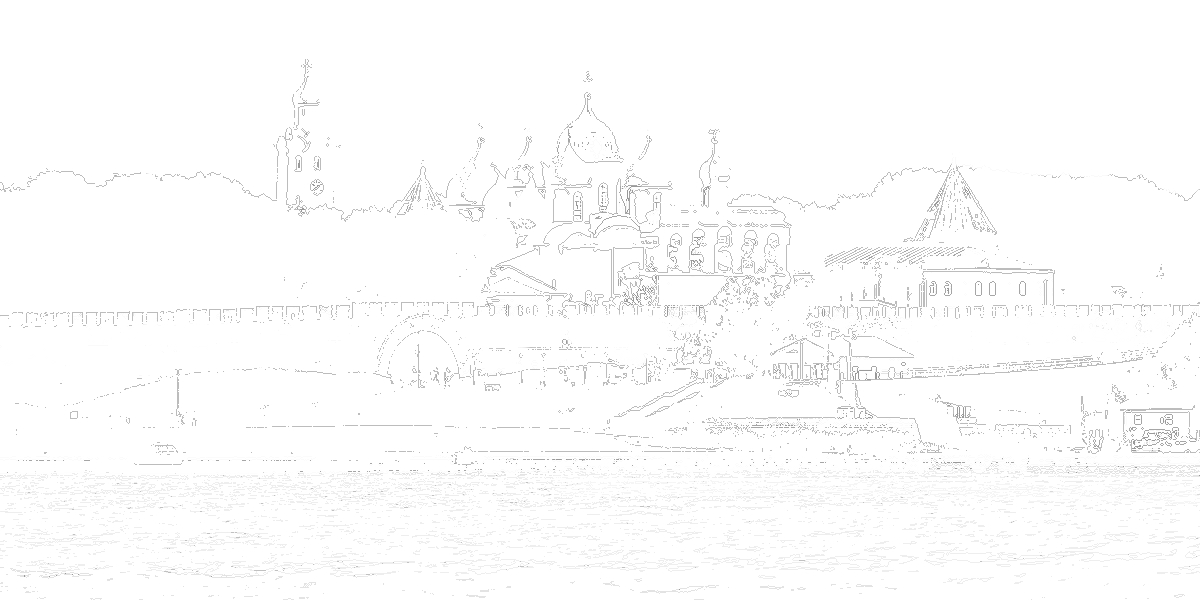 Мероприятия подпрограммы
Подпрограмма 1
Показатели эффективности
Муниципальная программа
Мероприятия подпрограммы
Подпрограмма 2
Мероприятия подпрограммы
Подпрограмма 3
25
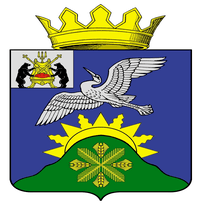 АДМИНИСТРАЦИЯ БАТЕЦКОГО МУНИЦИПАЛЬНОГО ОКРУГА
Муниципальные программы на 2025-2027 годы (млн. руб.)
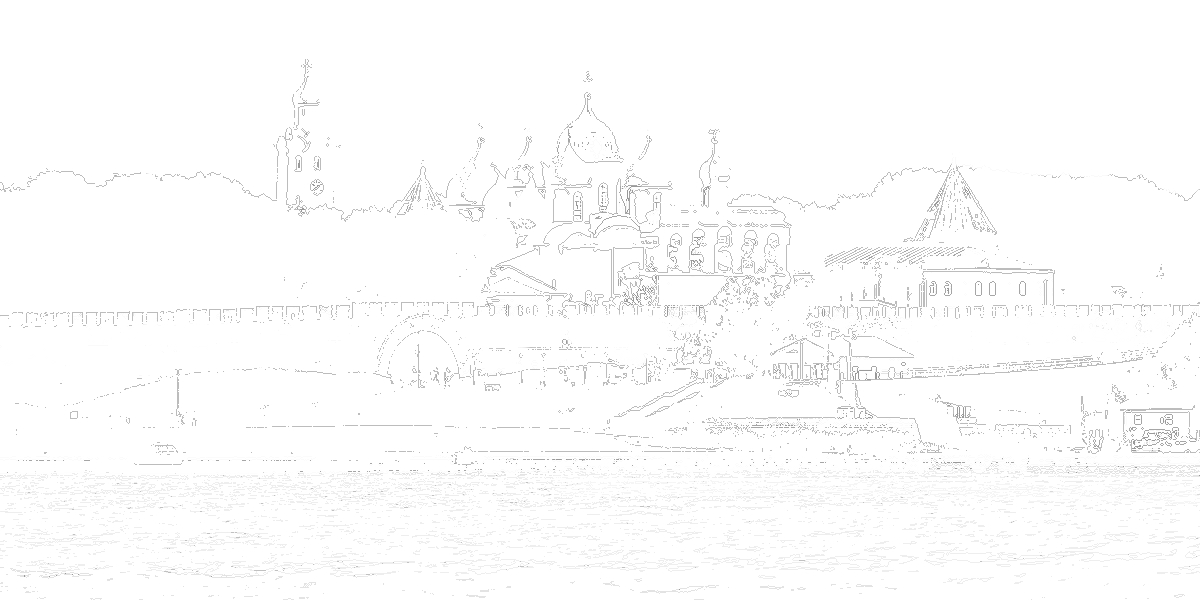 26
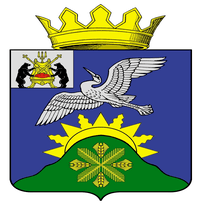 АДМИНИСТРАЦИЯ БАТЕЦКОГО МУНИЦИПАЛЬНОГО ОКРУГА
Муниципальные программы на 2025-2027 годы (млн. руб.)
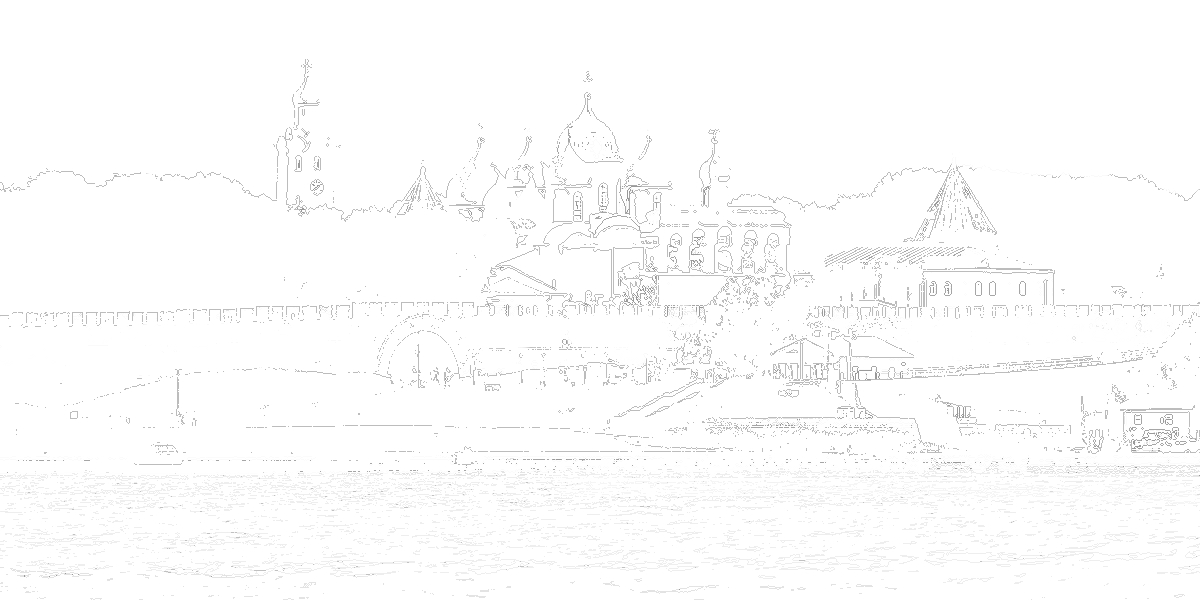 27
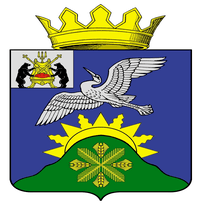 АДМИНИСТРАЦИЯ БАТЕЦКОГО МУНИЦИПАЛЬНОГО ОКРУГА
Муниципальные программы на 2025-2027 годы (млн. руб.)
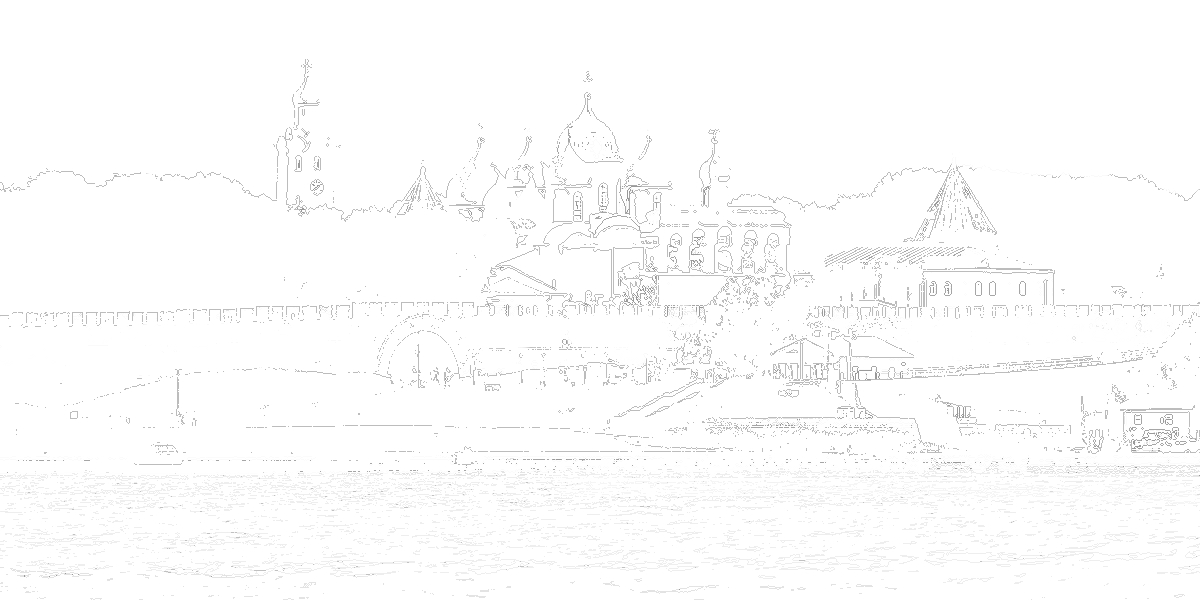 29
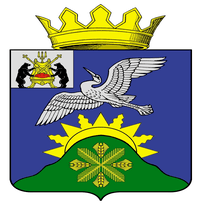 АДМИНИСТРАЦИЯ БАТЕЦКОГО МУНИЦИПАЛЬНОГО ОКРУГА
Расходы на образование на 2025-2027 годы, млн. рублей
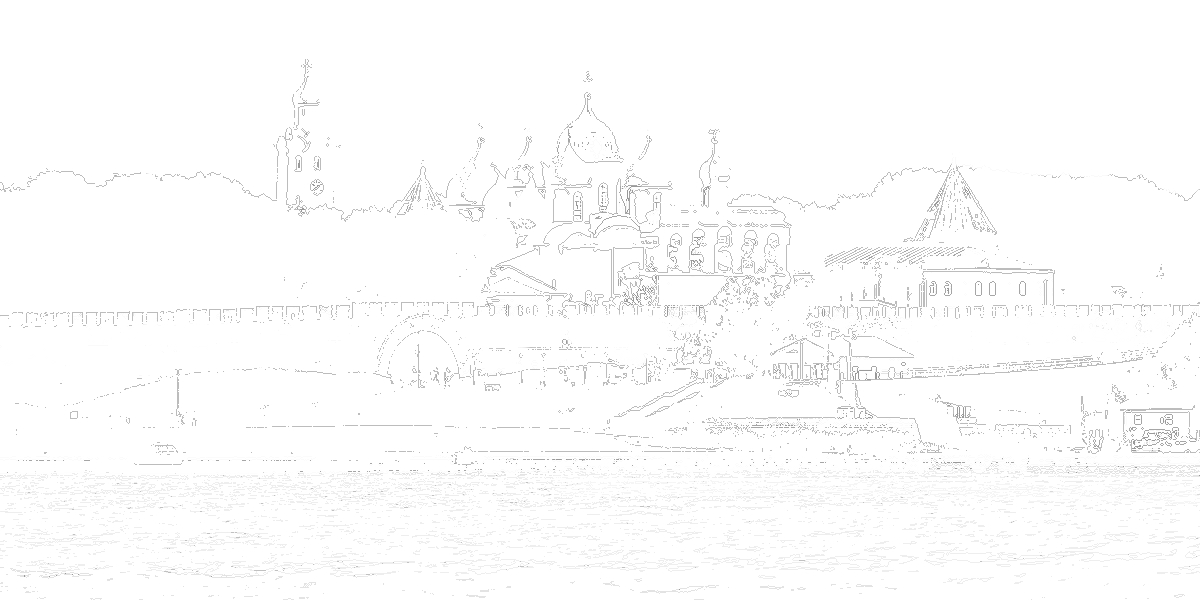 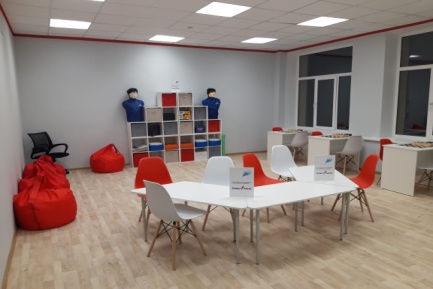 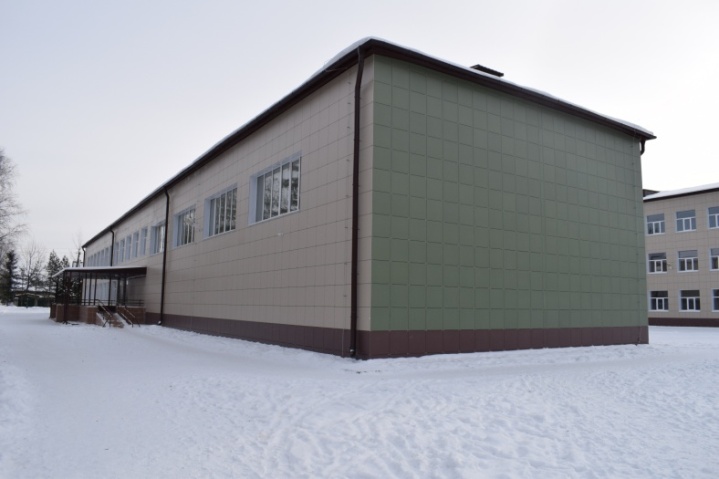 30
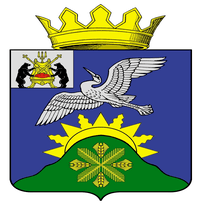 АДМИНИСТРАЦИЯ БАТЕЦКОГО МУНИЦИПАЛЬНОГО ОКРУГА
Расходы на культуру на 2025-2027 годы, млн. рублей
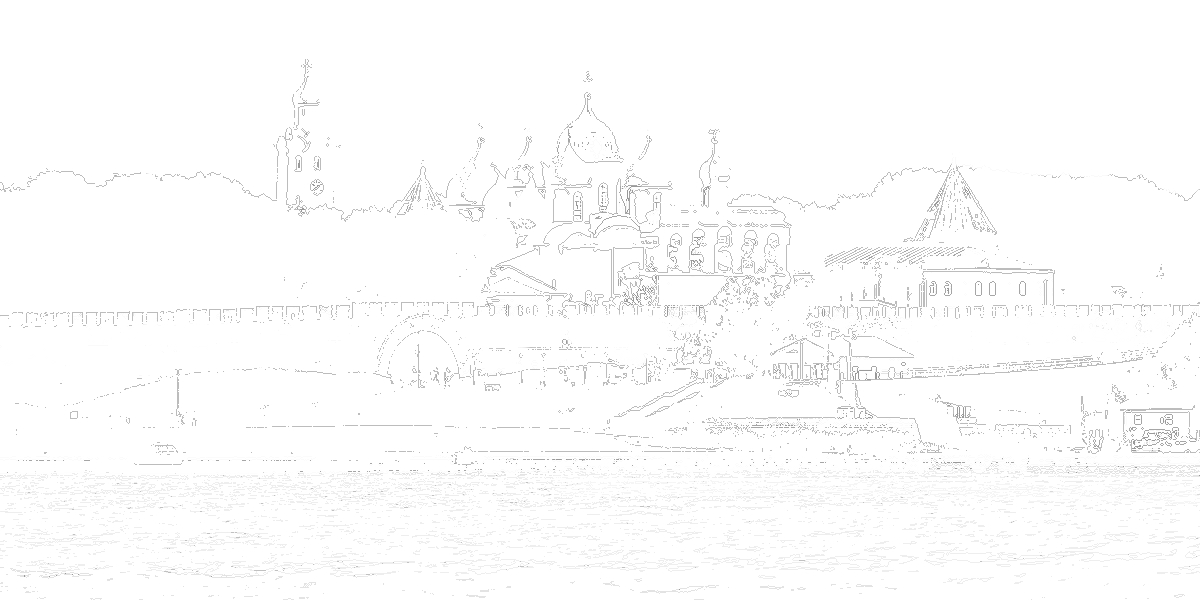 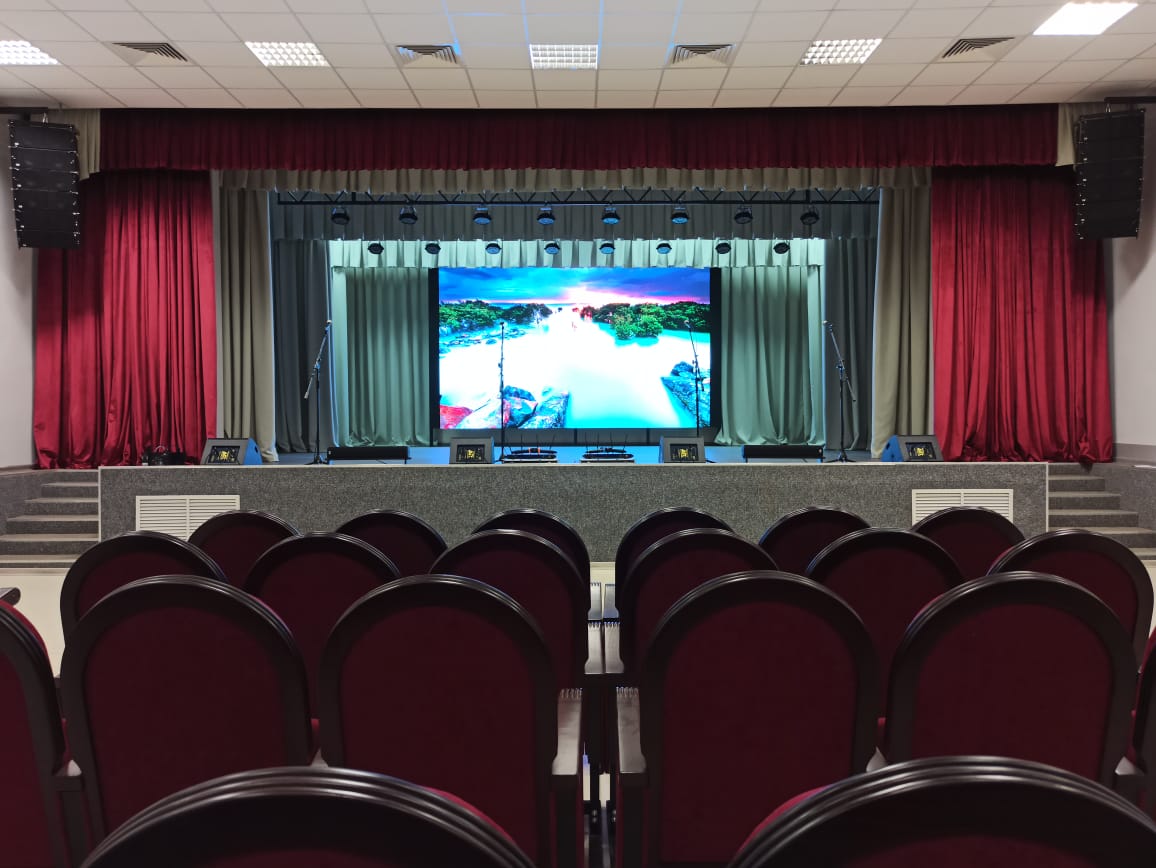 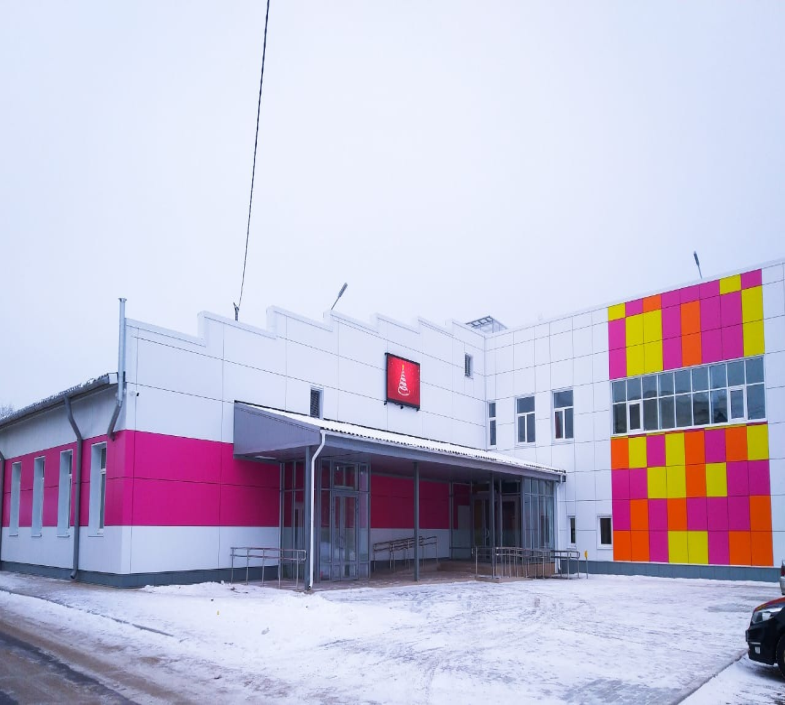 31
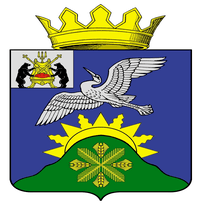 АДМИНИСТРАЦИЯ БАТЕЦКОГО МУНИЦИПАЛЬНОГО ОКРУГА
Расходы на общегосударственные вопросы 
на 2025-2027 годы, млн. рублей
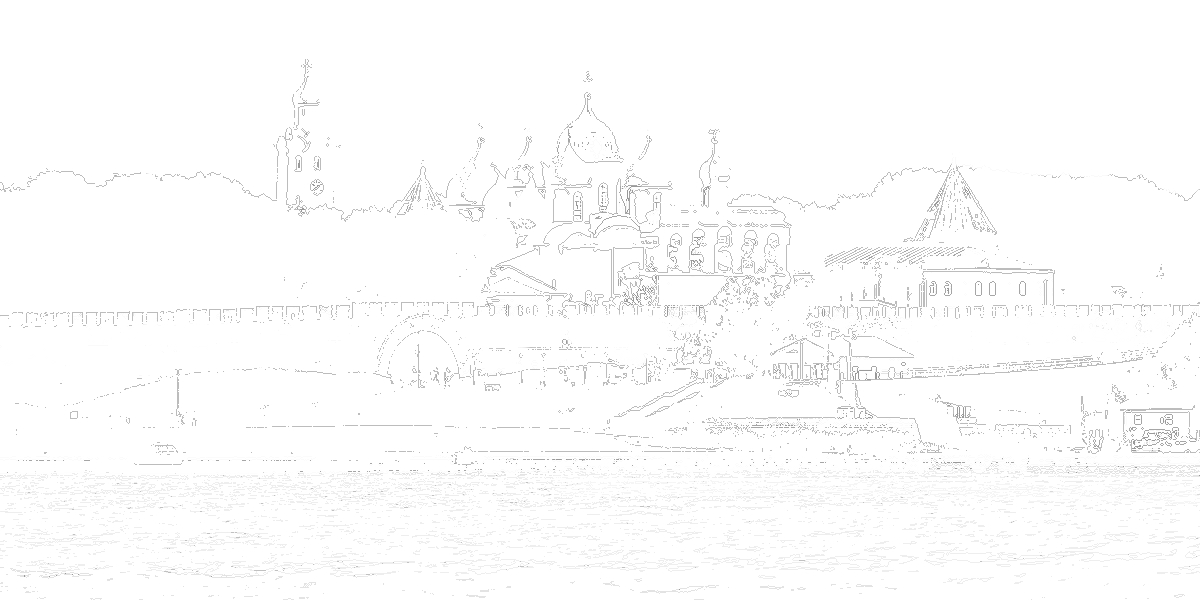 32
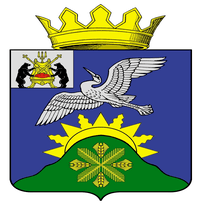 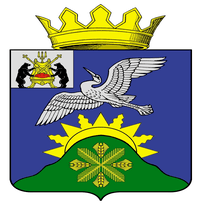 АДМИНИСТРАЦИЯ БАТЕЦКОГО МУНИЦИПАЛЬНОГО ОКРУГА
Расходы на физическую культуру и спорт 
на 2025-2027 годы, тыс. рублей
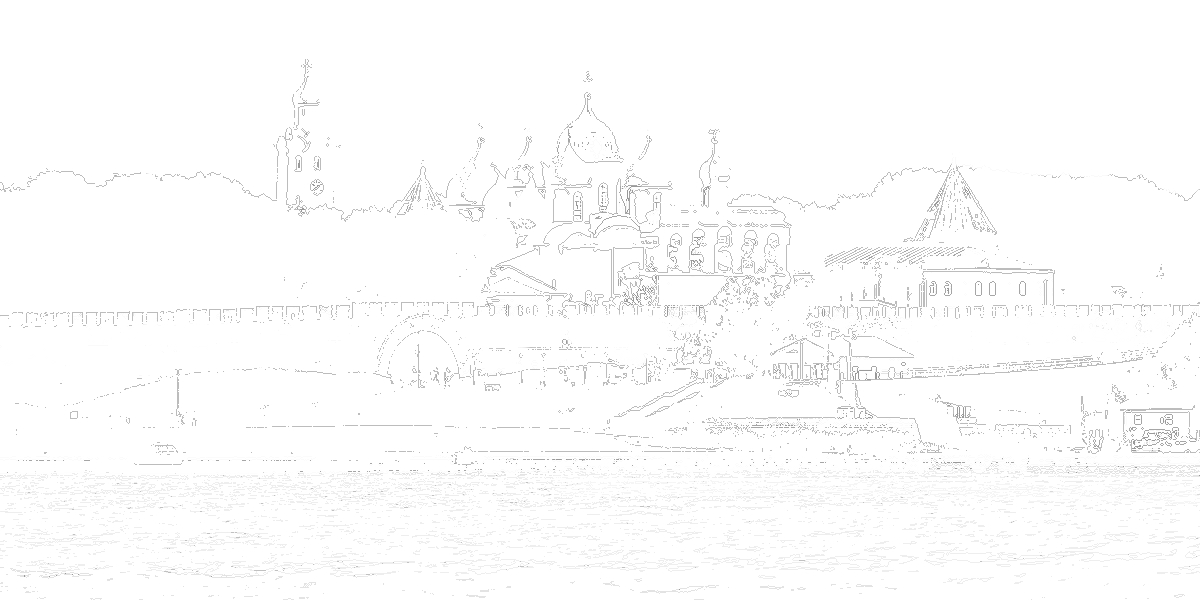 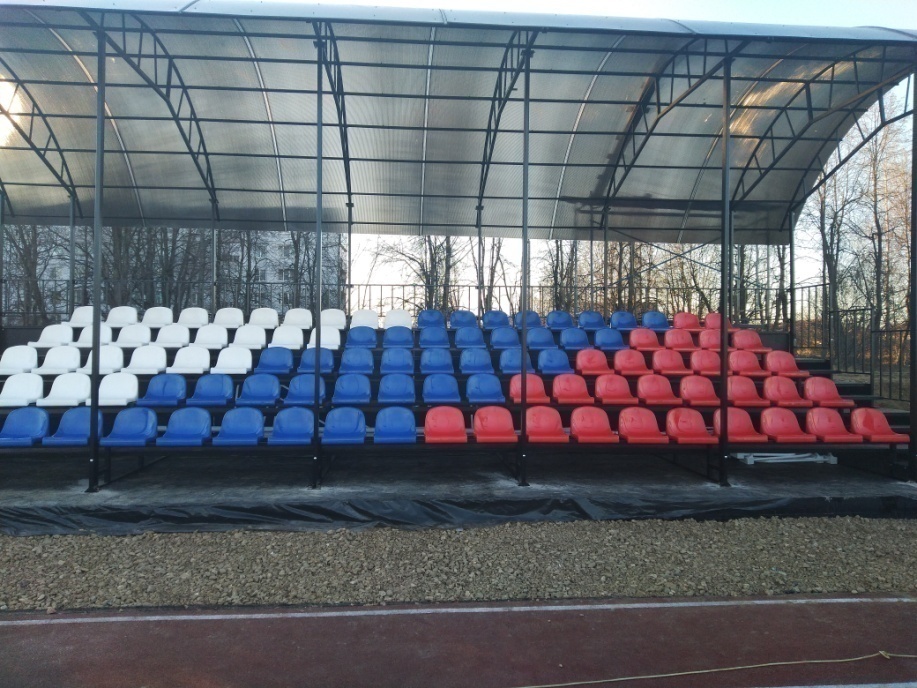 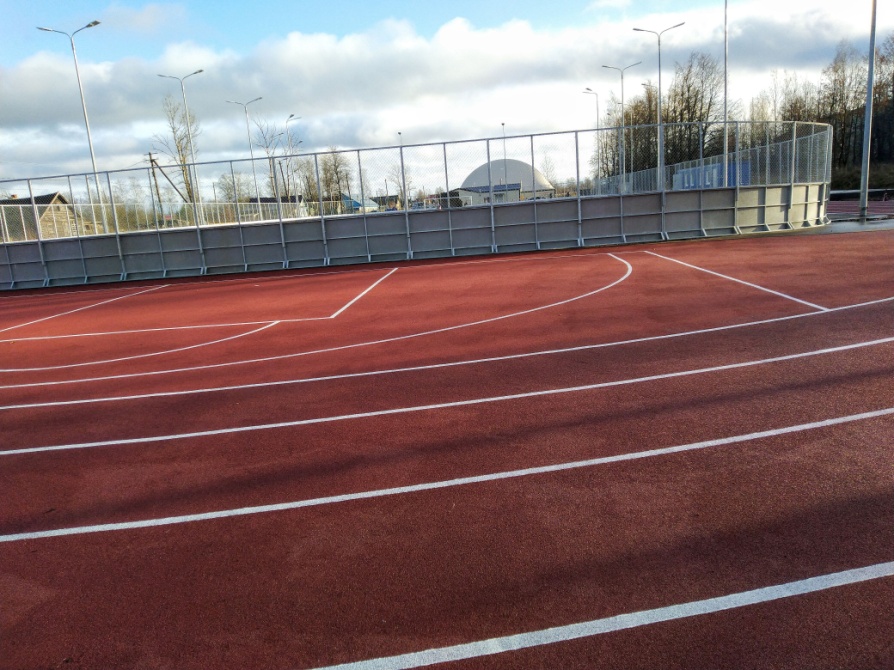 33
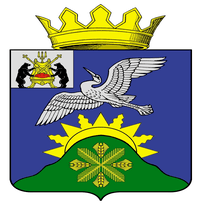 АДМИНИСТРАЦИЯ БАТЕЦКОГО МУНИЦИПАЛЬНОГО ОКРУГА
Расходы на социальную политику 
на 2025-2027 годы, млн. рублей
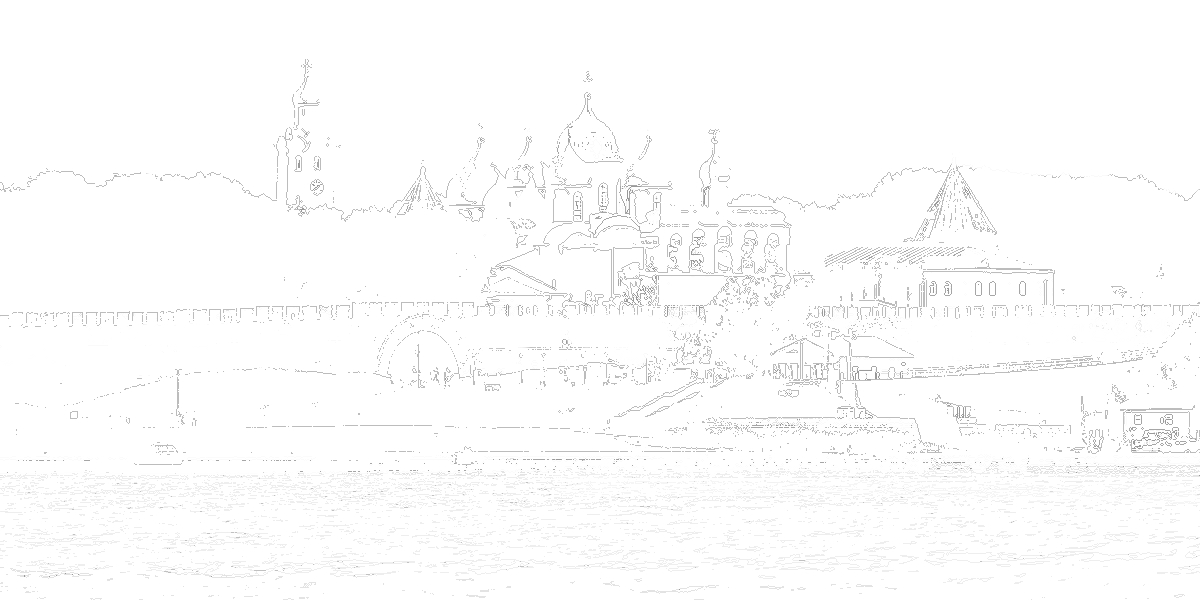 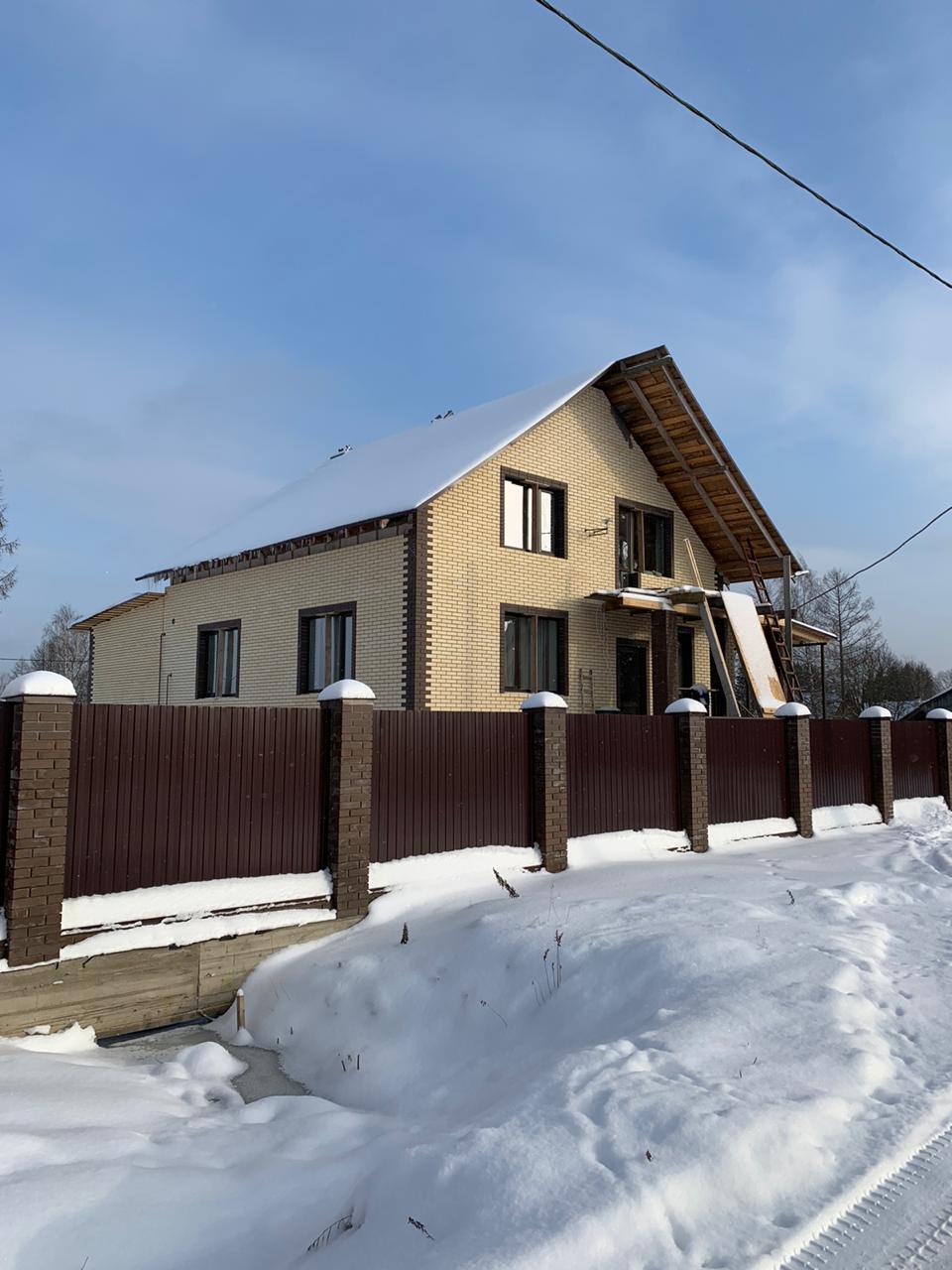 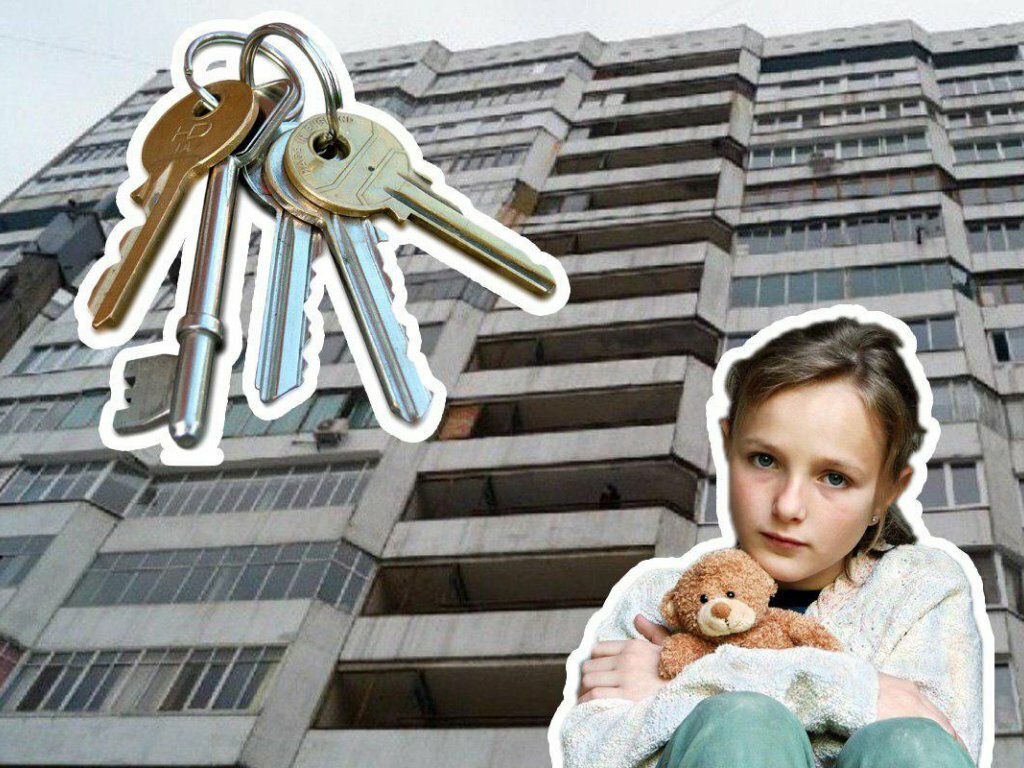 34
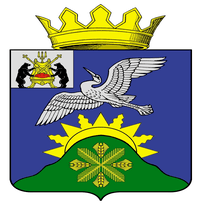 АДМИНИСТРАЦИЯ БАТЕЦКОГО МУНИЦИПАЛЬНОГО ОКРУГА
Расходы на жилищно-коммунальное хозяйство 
на 2025-2027 годы, млн. рублей
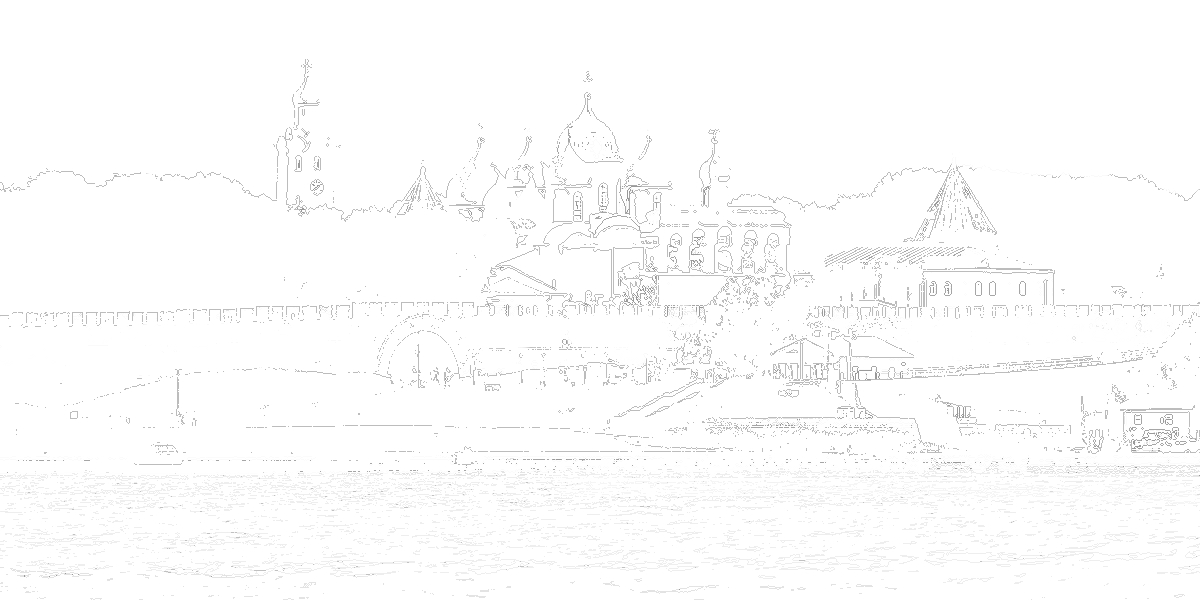 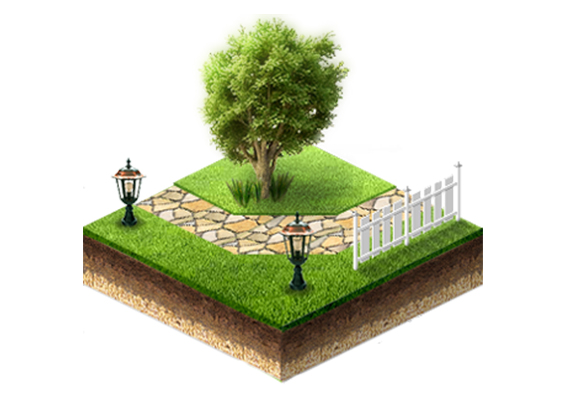 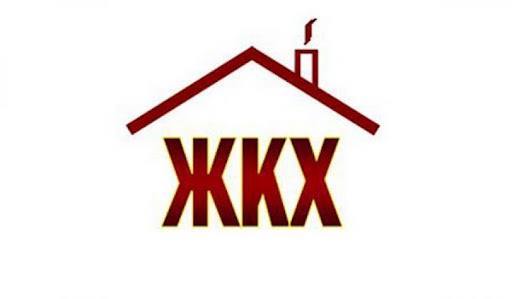 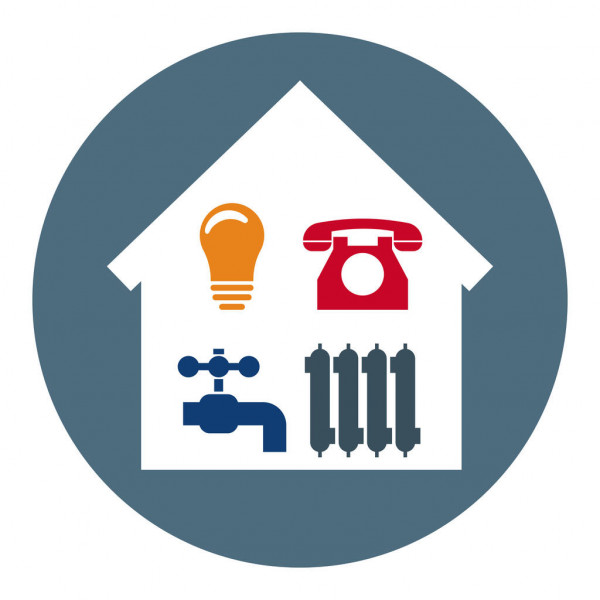 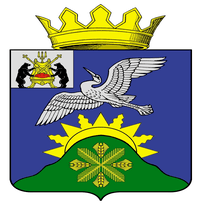 35
АДМИНИСТРАЦИЯ БАТЕЦКОГО МУНИЦИПАЛЬНОГО ОКРУГА
Расходы на национальную оборону, безопасность и правоохранительную деятельность на 2025-2027 годы, млн. рублей
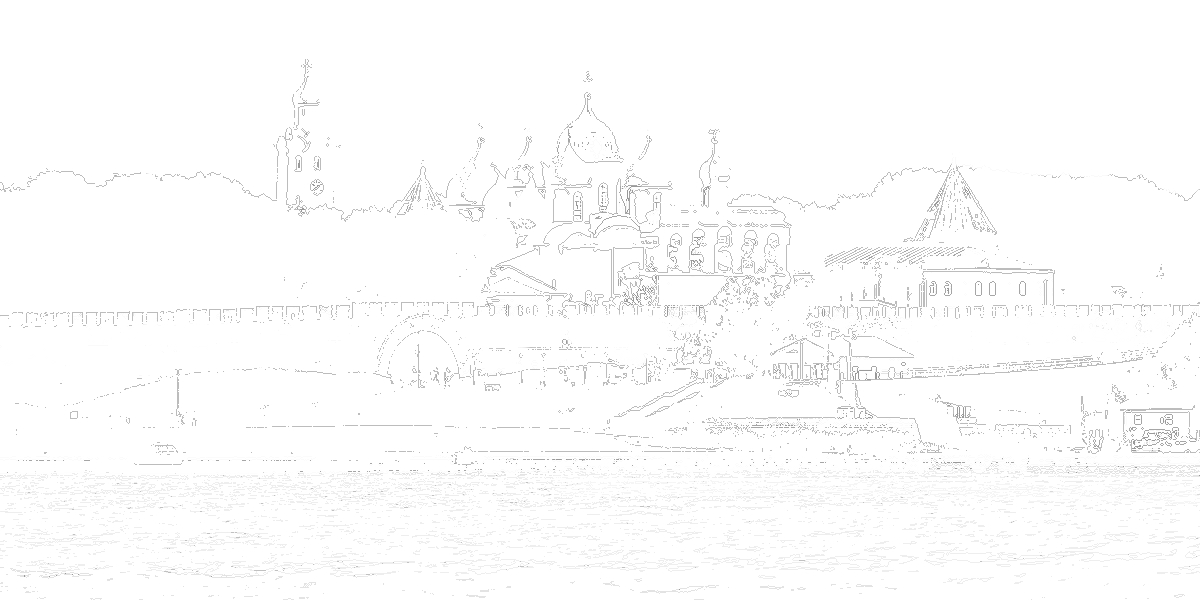 36
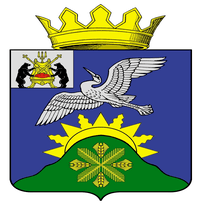 АДМИНИСТРАЦИЯ БАТЕЦКОГО МУНИЦИПАЛЬНОГО ОКРУГА
Расходы на охрану окружающей среды на 2025-2027 годы, млн. рублей
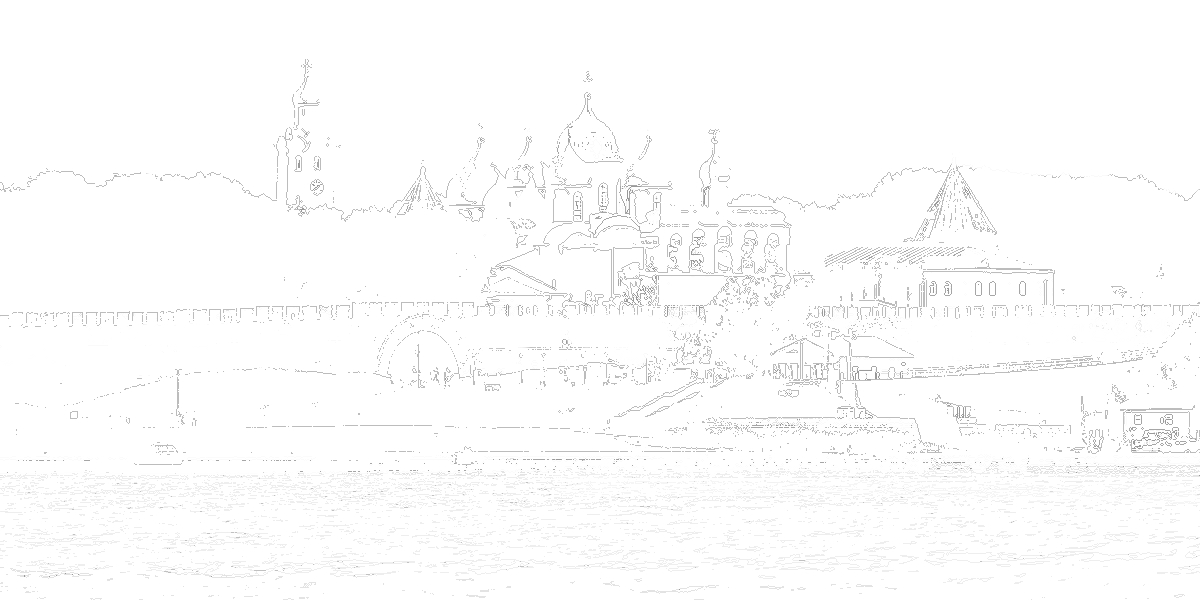 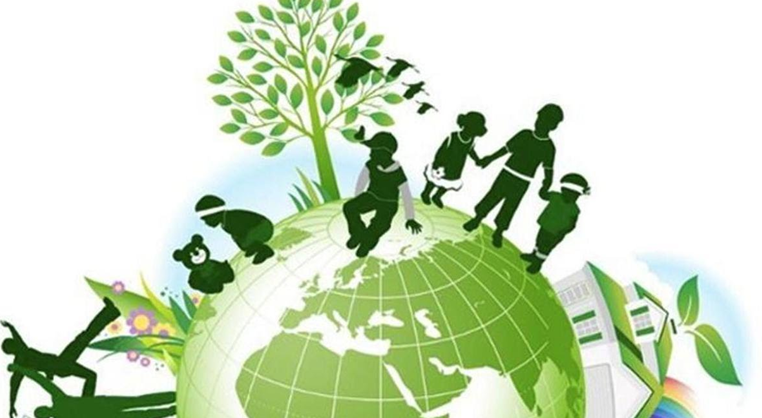 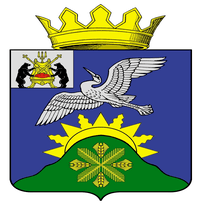 37
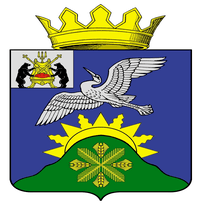 АДМИНИСТРАЦИЯ БАТЕЦКОГО МУНИЦИПАЛЬНОГО ОКРУГА
Расходы на национальную экономику 
на 2025-2027 годы, млн. рублей
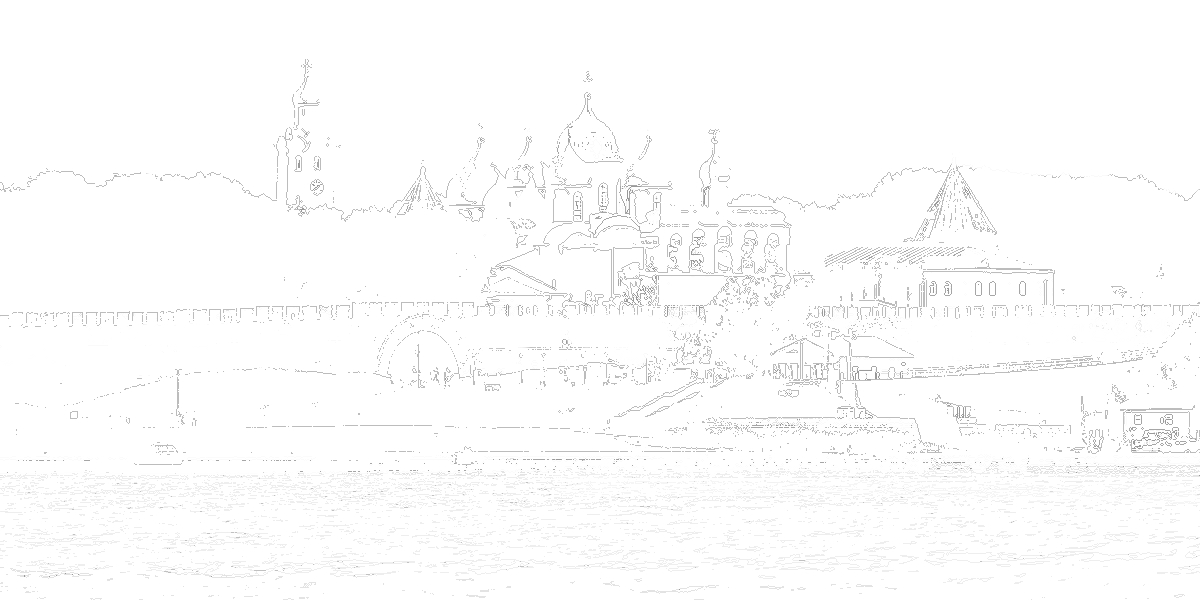 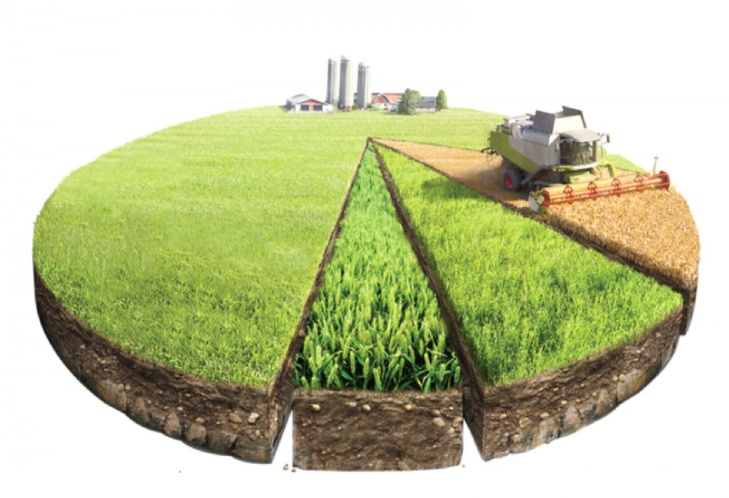 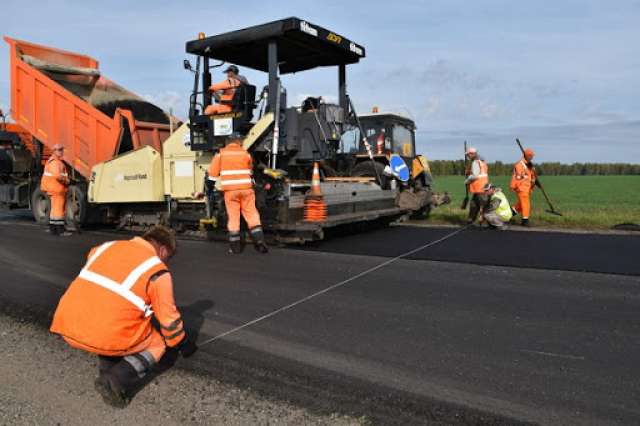 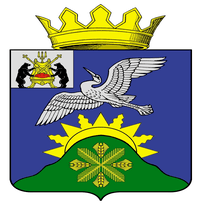 38
АДМИНИСТРАЦИЯ БАТЕЦКОГО МУНИЦИПАЛЬНОГО ОКРУГА
Средства дорожного фонда 2025 год
Перечисления в виде субсидии на формирование муниципальных дорожных фондов и ремонт автомобильных дорог общего пользования местного значения
План 6,2 млн. руб.
Акцизы на нефтепродукты
План 5,5 млн. руб.
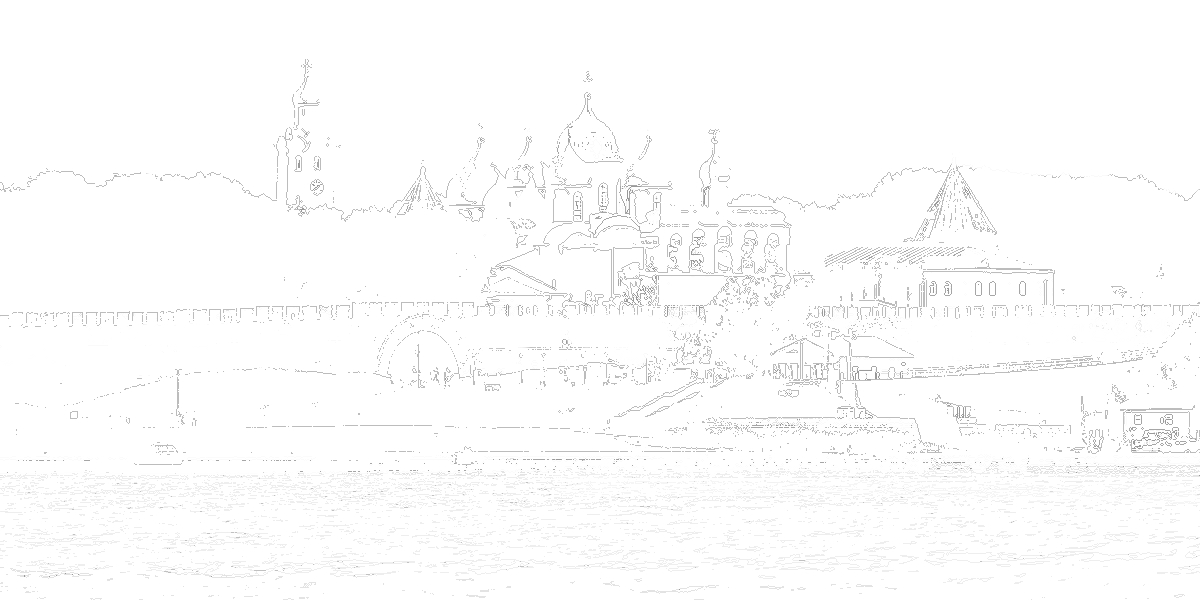 п. 2.2 ПОЛОЖЕНИЯ о дорожном фонде Батецкого муниципального района, порядке его формирования и использования
На содержание автомобильных дорог общего пользования муниципального значения
На выполнение ремонтных работ автомобильных дорог общего пользования местного значения
в т.ч. в рамках приоритетного проекта «Дорога к дому»
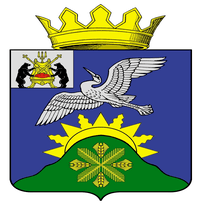 39
АДМИНИСТРАЦИЯ БАТЕЦКОГО МУНИЦИПАЛЬНОГО ОКРУГА
Источники финансирования дефицита бюджета
Источники финансирования дефицита бюджета утверждаются органами представительной власти в решении о бюджете на очередной финансовый год по основным видам привлеченных средств
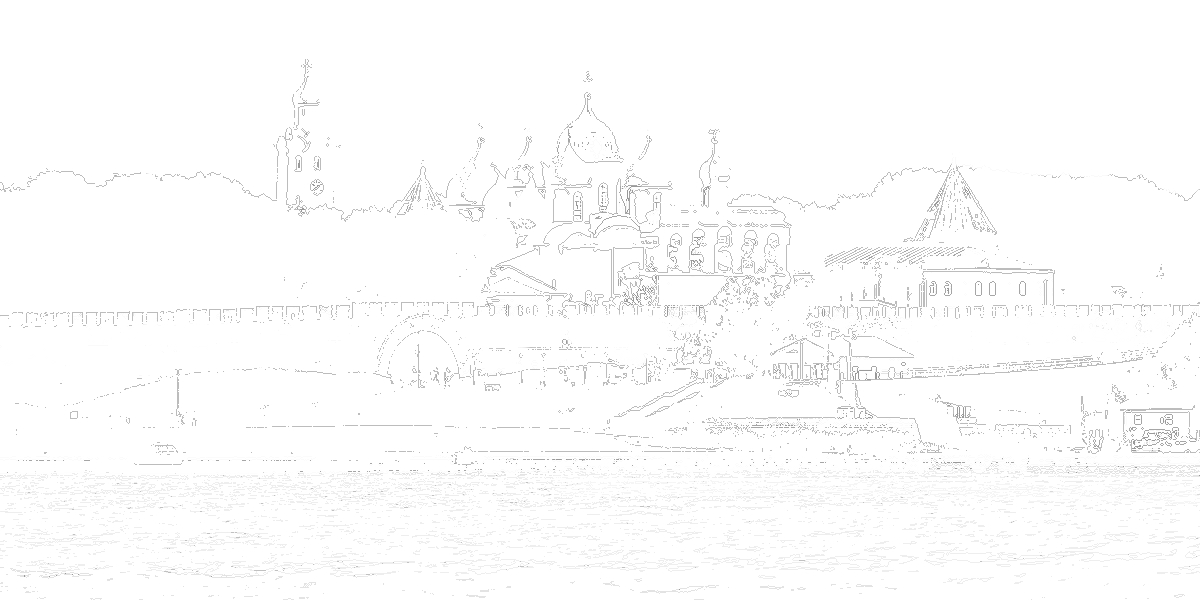 Источниками финансирования местного бюджета могут быть внутренние источники в следующих формах:
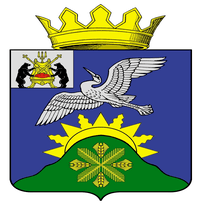 40
АДМИНИСТРАЦИЯ БАТЕЦКОГО МУНИЦИПАЛЬНОГО ОКРУГА
Объем и структура муниципального долга
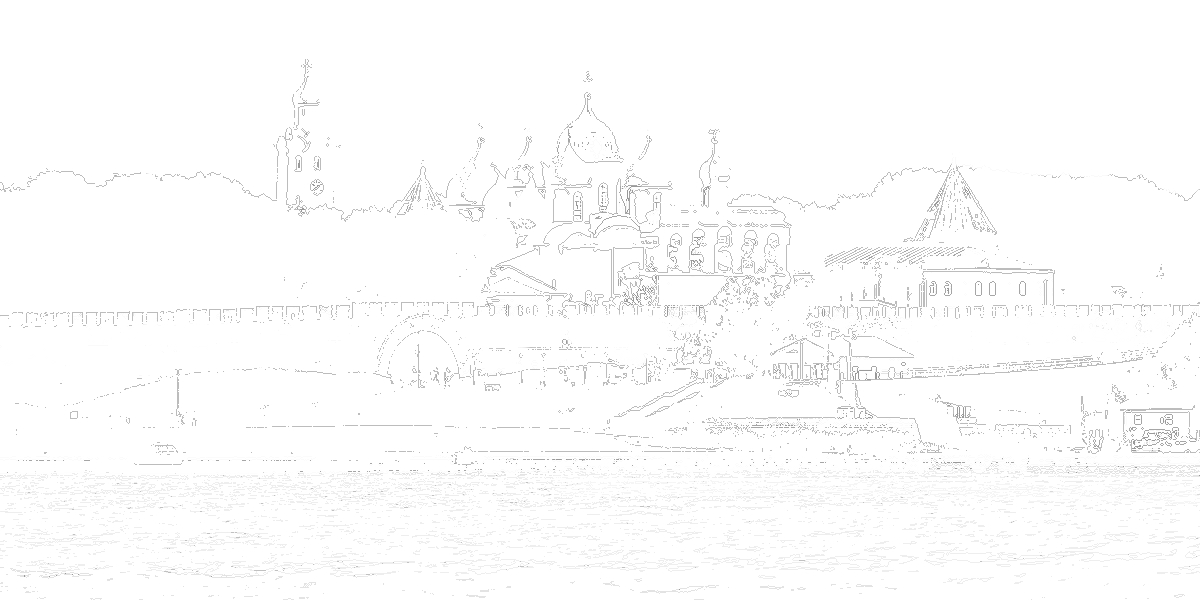 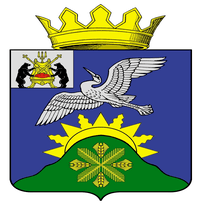 41
АДМИНИСТРАЦИЯ БАТЕЦКОГО МУНИЦИПАЛЬНОГО ОКРУГА
Открытые информационные ресурсы
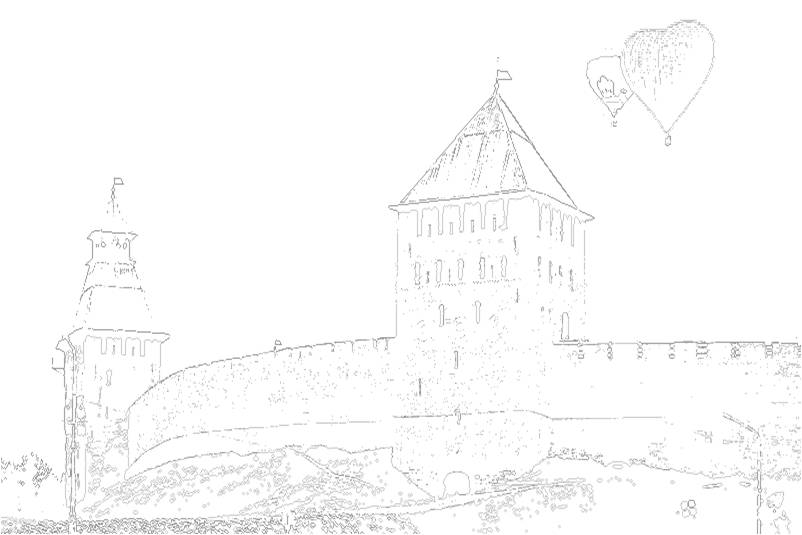 Комитет финансов Администрации Батецкого муниципального района
Адрес: 175000, Новгородская область, п. Батецкий
ул. Советская д.39а 
Тел. 8 (816)61 22-101,22-084,22-442
E-mail:  komfinbat@yandex.ru
Администрация Батецкого муниципального района
E-mail: batetckij-r49.gosweb.gosuslugi.ru
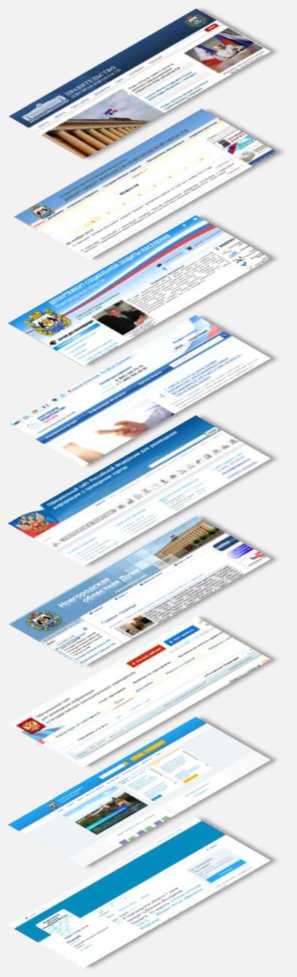 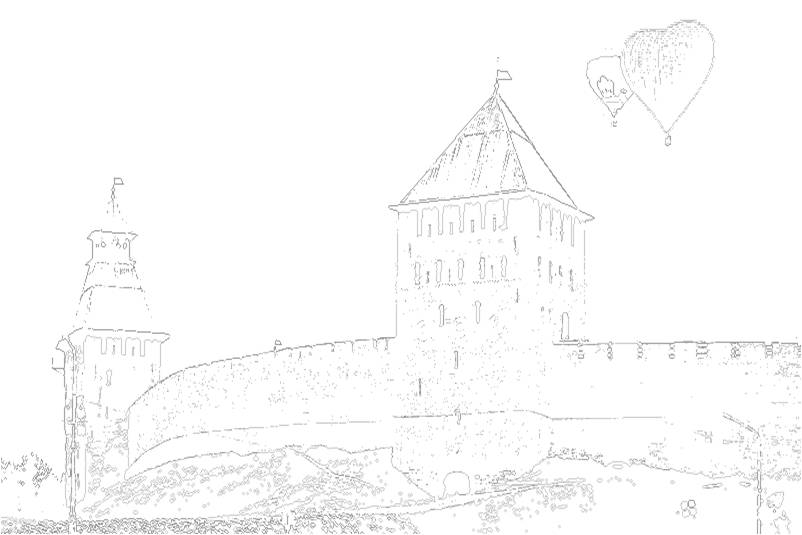 СПАСИБОЗА ВНИМАНИЕ!